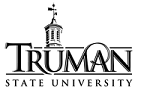 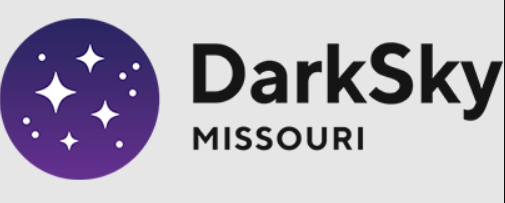 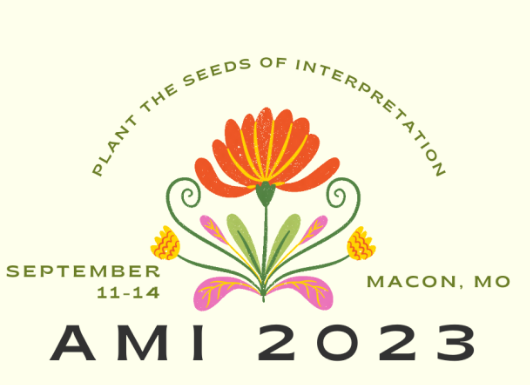 Let there be night
Vayujeet Gokhale
Professor of Physics and Astronomy
Truman State University
!! BECOME DARK SKY ADVOCATES !!
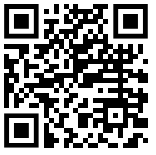 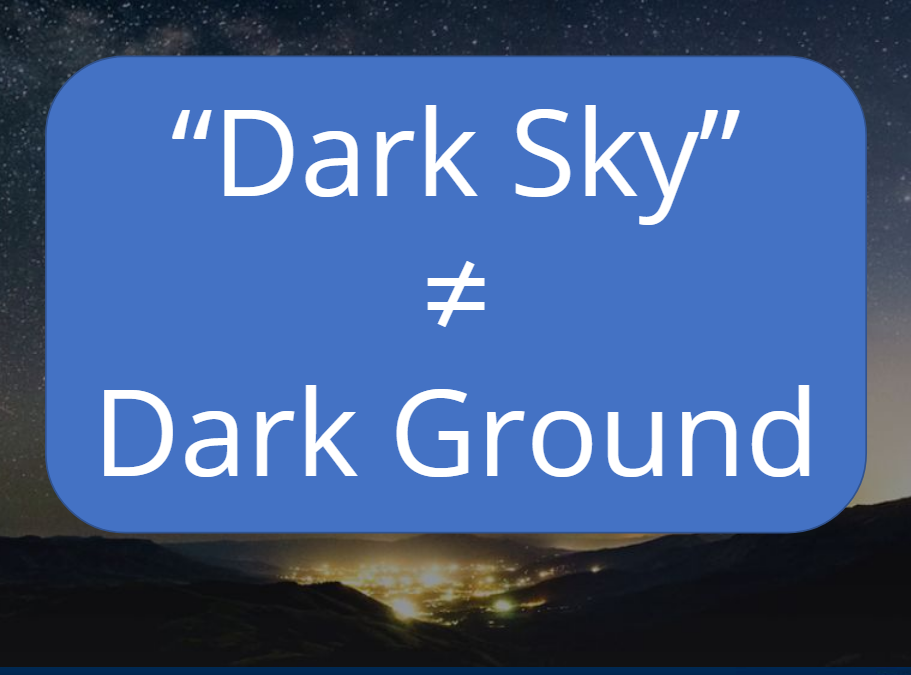 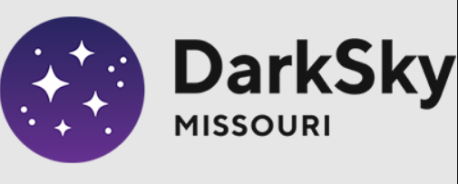 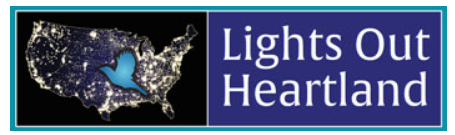 FACEBOOK: DARKSKYMISSOURI
2
The Challenge
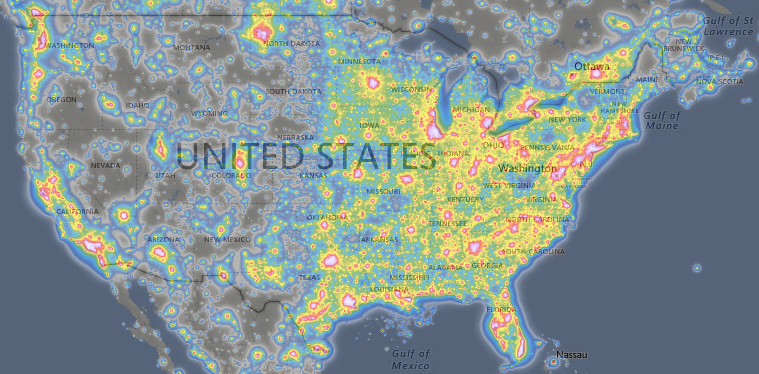 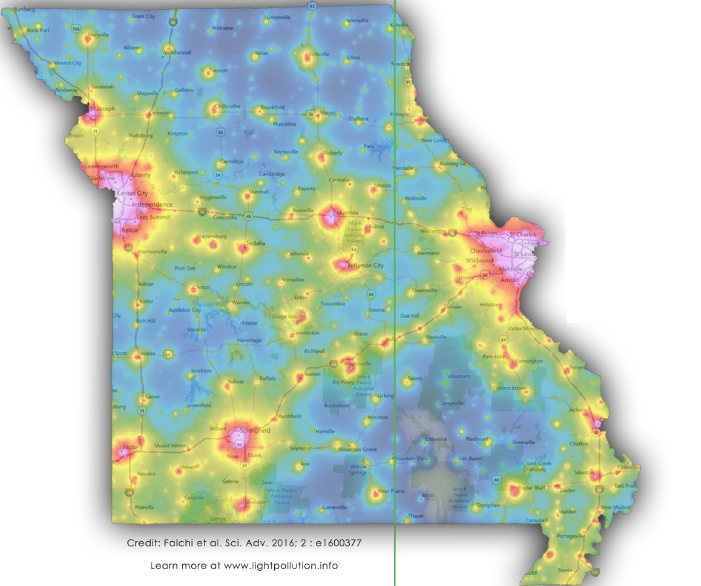 “The loss of the night sky is placed in the broader context of society’s difficulty in fully articulating non-consumptive values such as natural beauty.”
https://lightpollutionmap.info/
Terrell Gallaway (Missouri State University; IDA-Mo Board Member)
How to bridge this gap!?
3
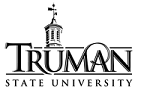 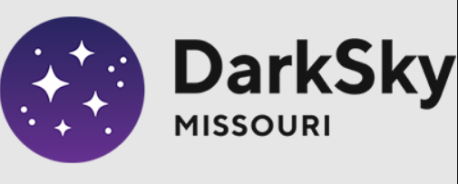 Interpreting Dark Skies
Dark Sky Heritage: Stargazing, myths, constellations, loss of night, light pollution
Darkness and Human wellbeing
Circadian Rhythm (Color of light bulb)
Direct glare (Intensity of light and directionality of fixture)
Darkness at night: Impact on living beings
Birds and bird migration
Insects and pollinators
Light pollution versus other forms of Pollution
Similarities: waste, carbon footprint, “bad neighbor”
Differences: expense, Local solutions, win-win for all parties
4
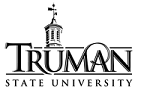 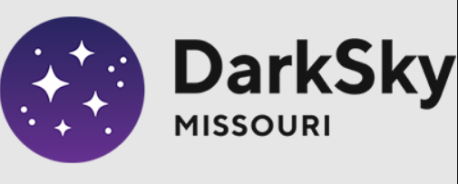 Natural IlluminationNight and DayDiscussion topic 0: Discuss the value of darkness at night
“…shadows from the starlight,
softer than a lullaby…”
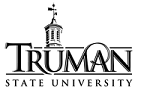 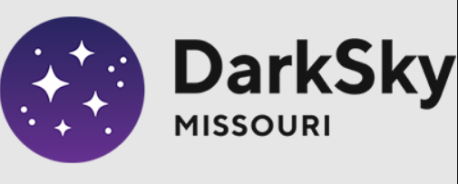 Myths & Constellations
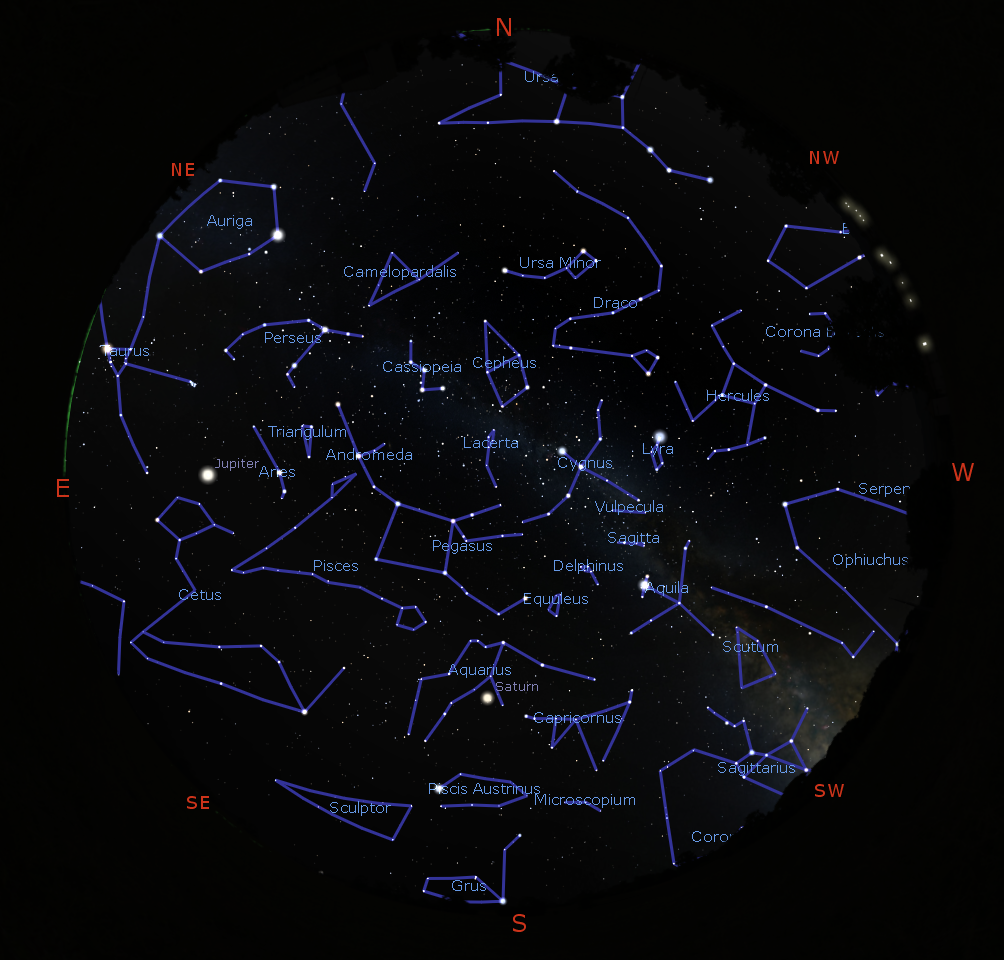 https://stellarium.org/
6
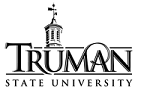 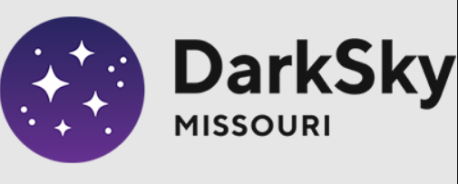 Myths & Constellations
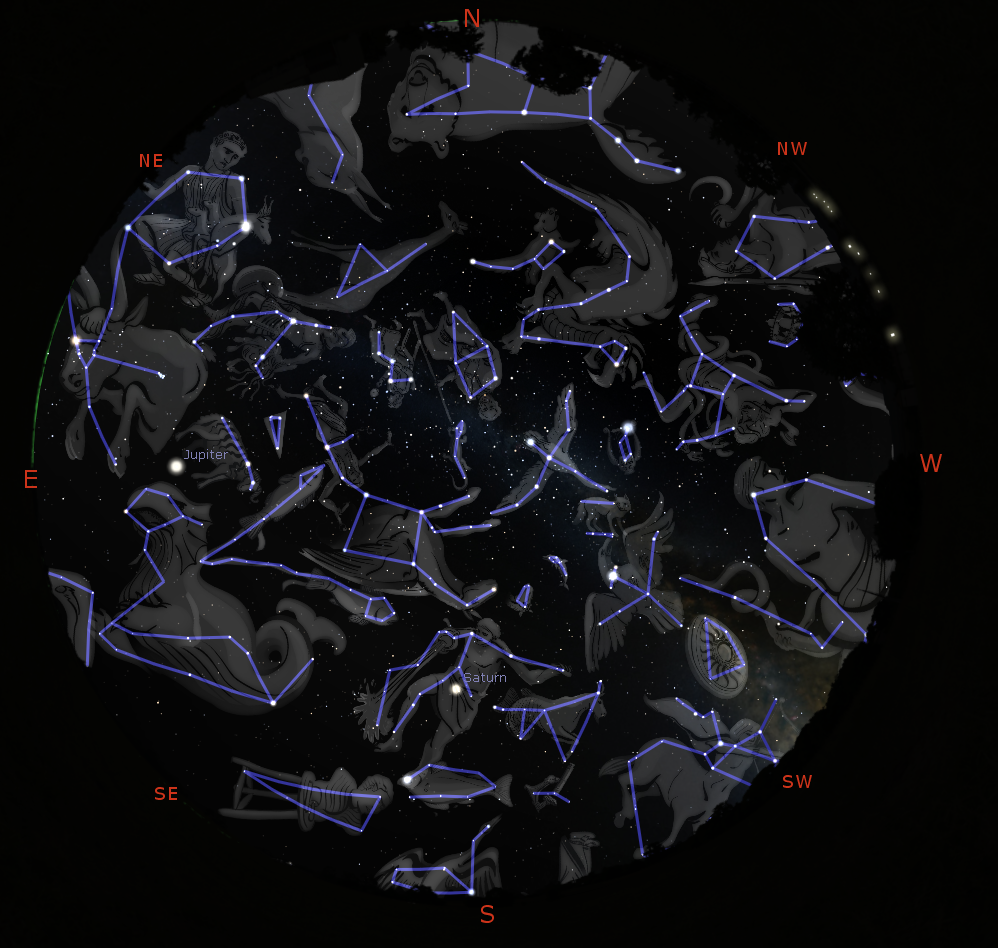 https://stellarium.org/
7
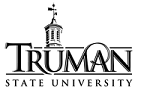 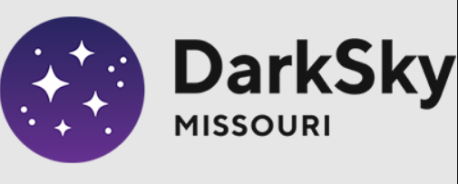 Myths & Constellations
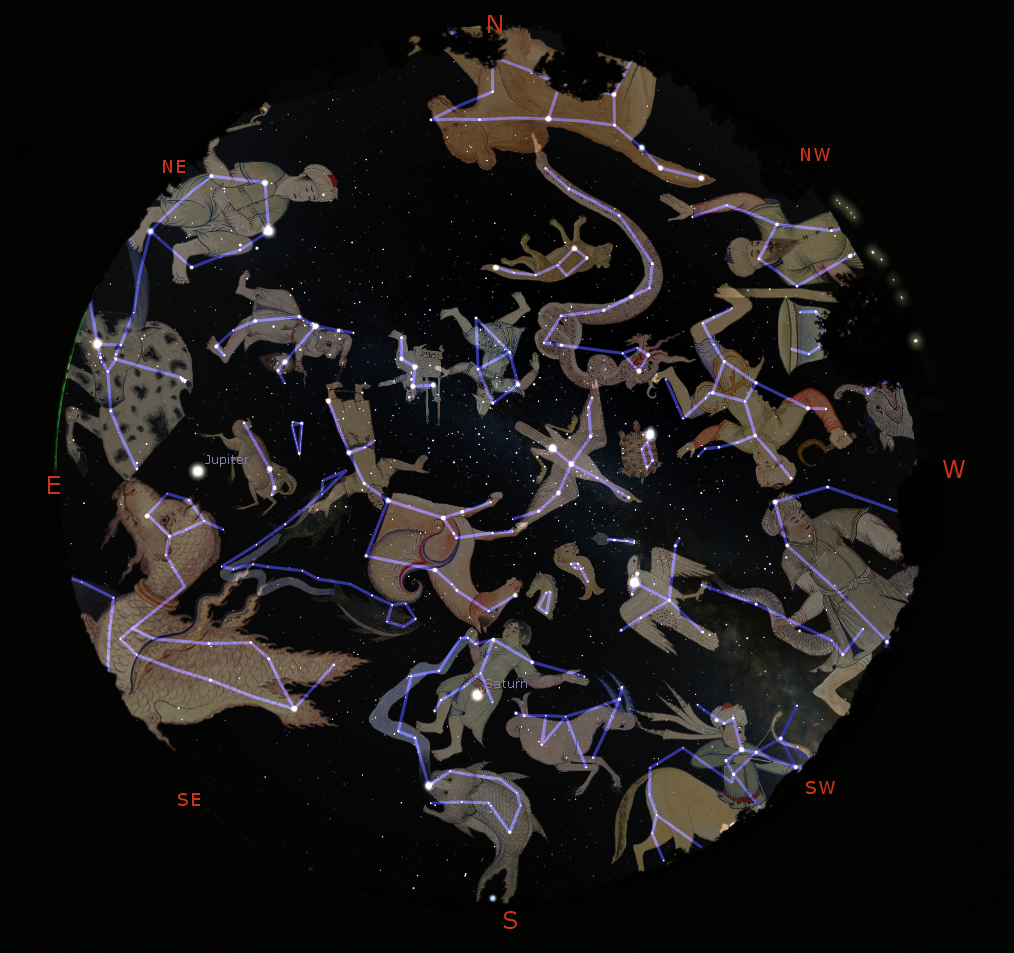 https://stellarium.org/
8
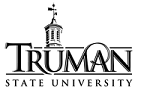 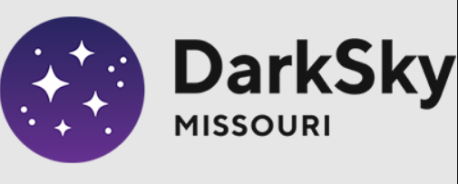 Myths & Constellations
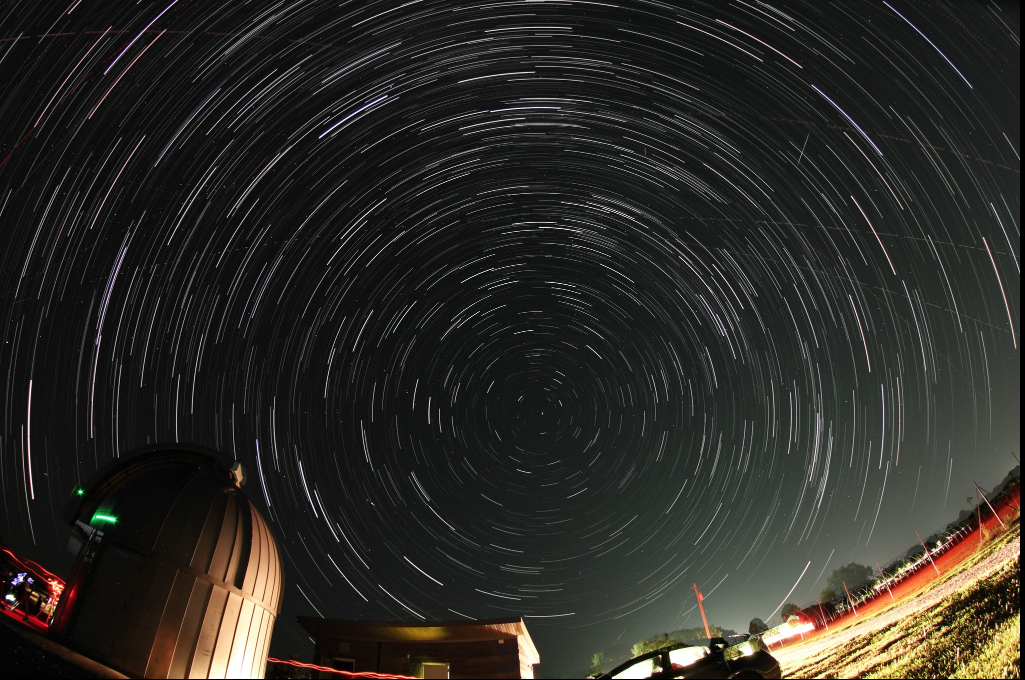 9
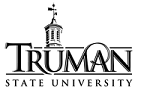 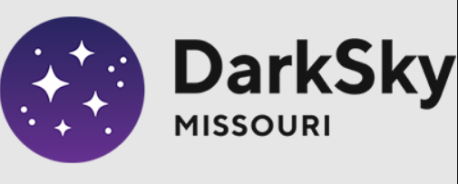 Create your own Constellations
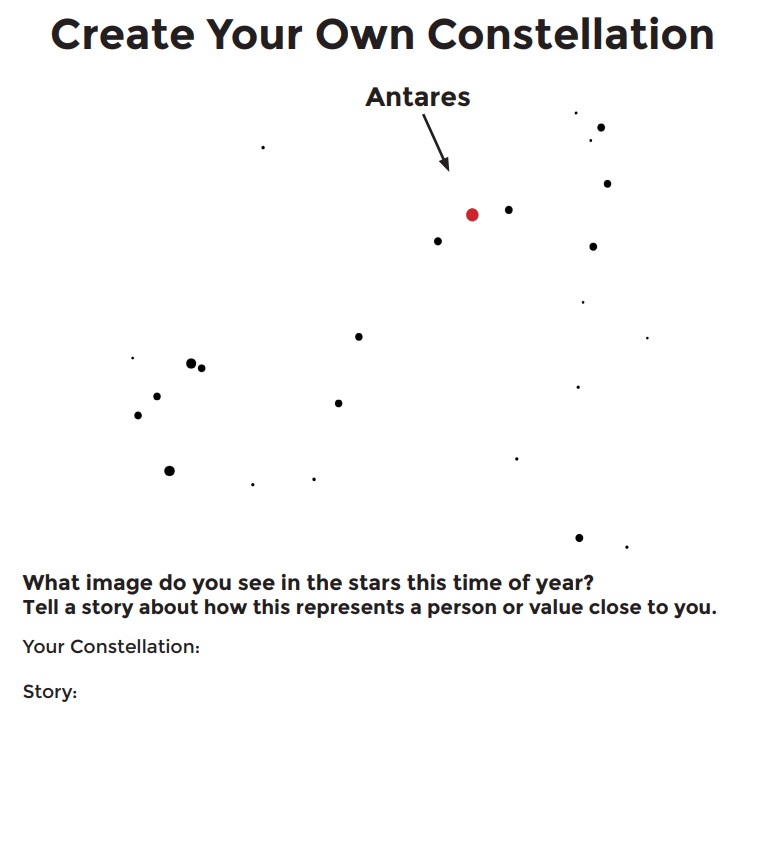 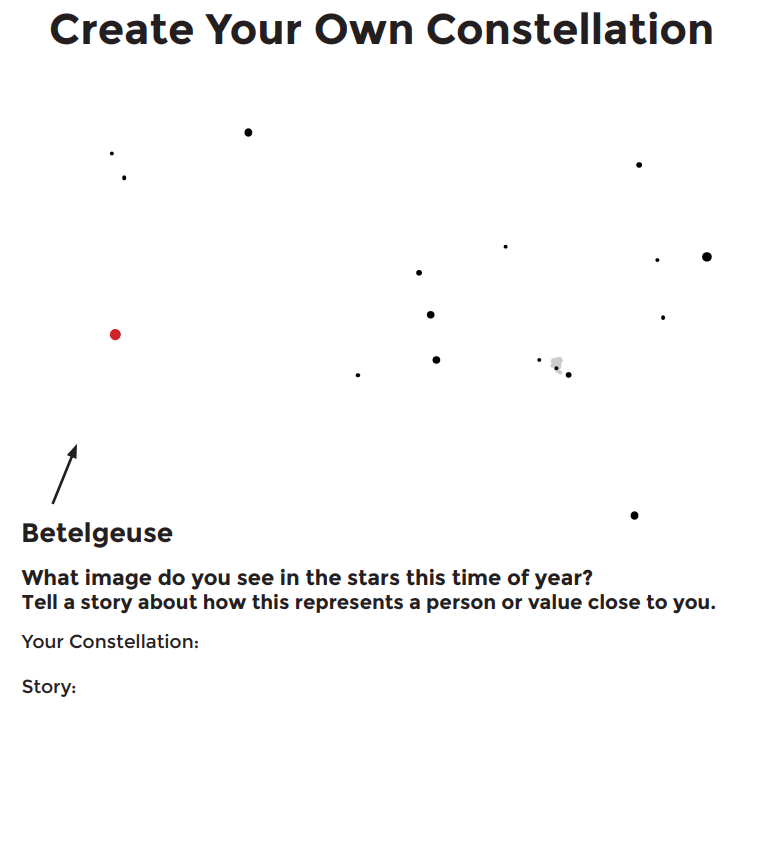 https://nightsky.jpl.nasa.gov/docs/ConstellationWorksheet.pdf
10
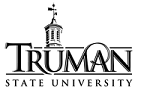 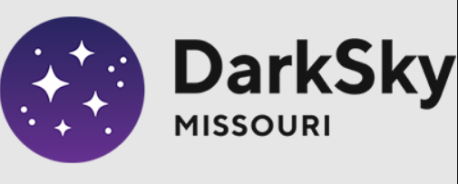 Blue Skies, Twilight, and Darkness at Night
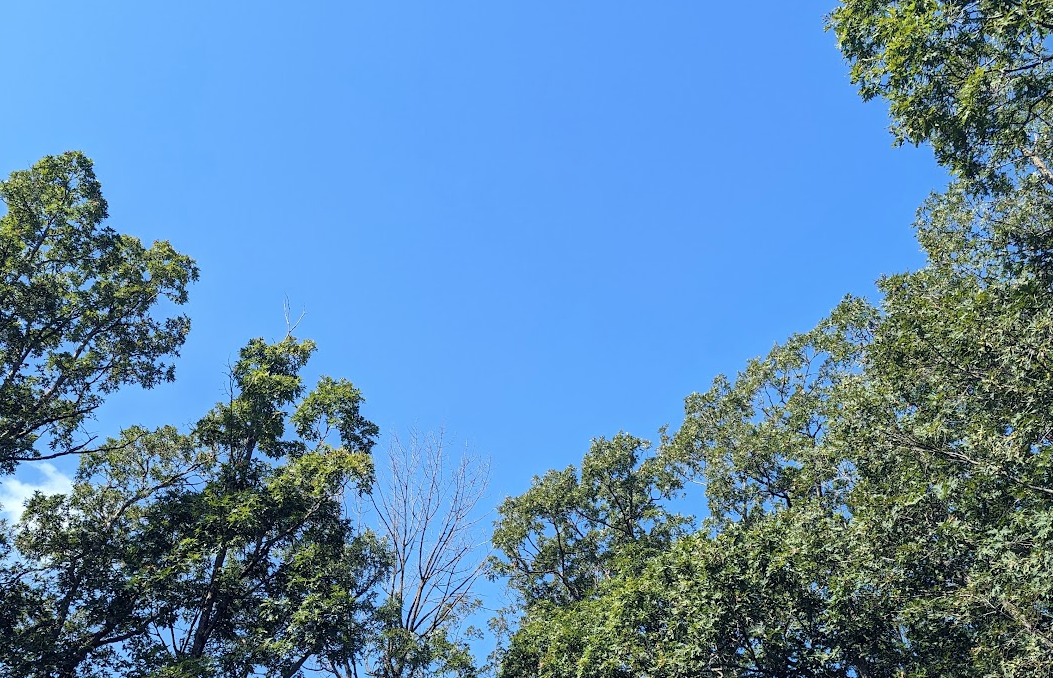 11
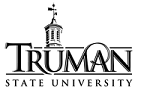 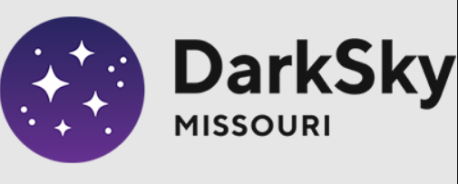 Blue Skies, Twilight, and Darkness at Night
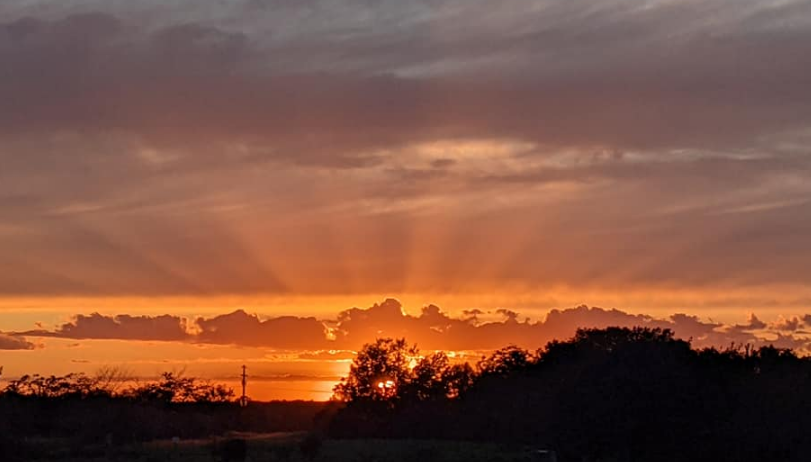 12
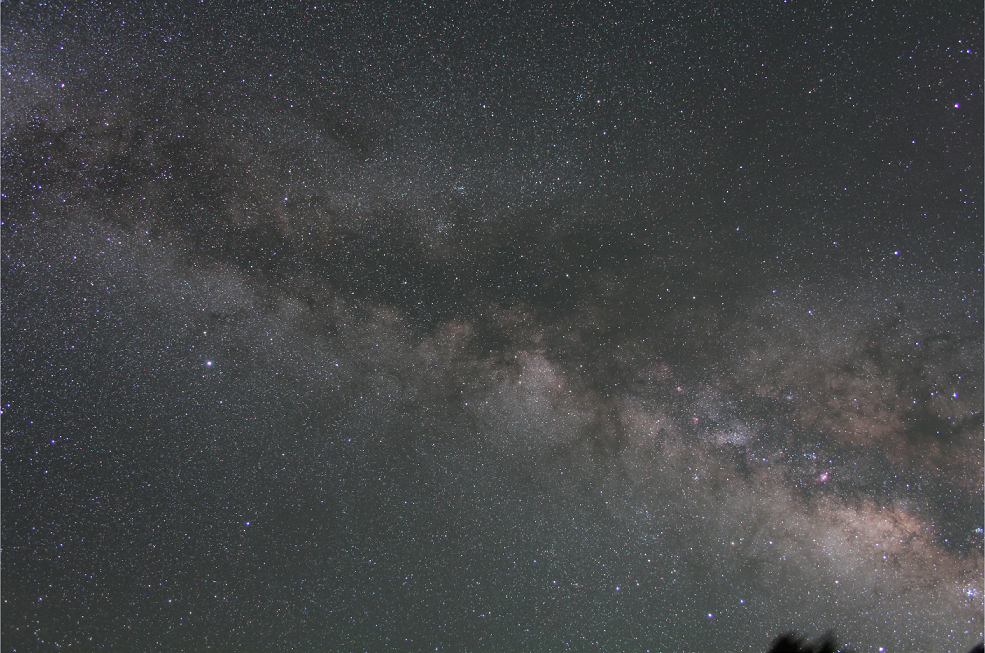 “Darkness” at night
Flagstaff, Az5 minute exposure, tracking ‘on’
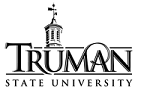 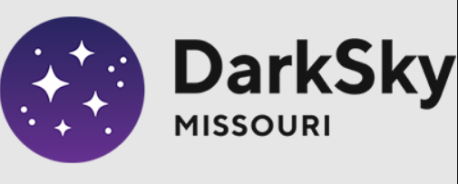 Natural IlluminationNight and Day
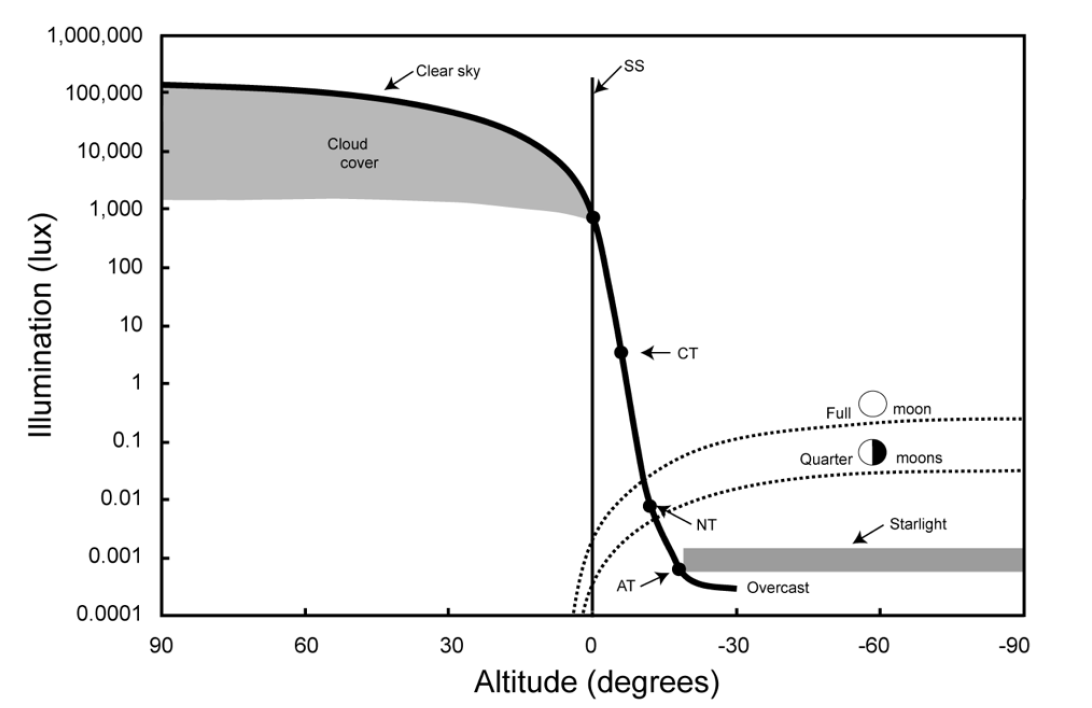 Urban Lighting
Credit: T. Longcore
Parking Lots
Billboards
Urban Parks
Sky Glow
Dark Sky International: State of the Science 2023, John Barentine
“Darkness” at night: Sky Glow
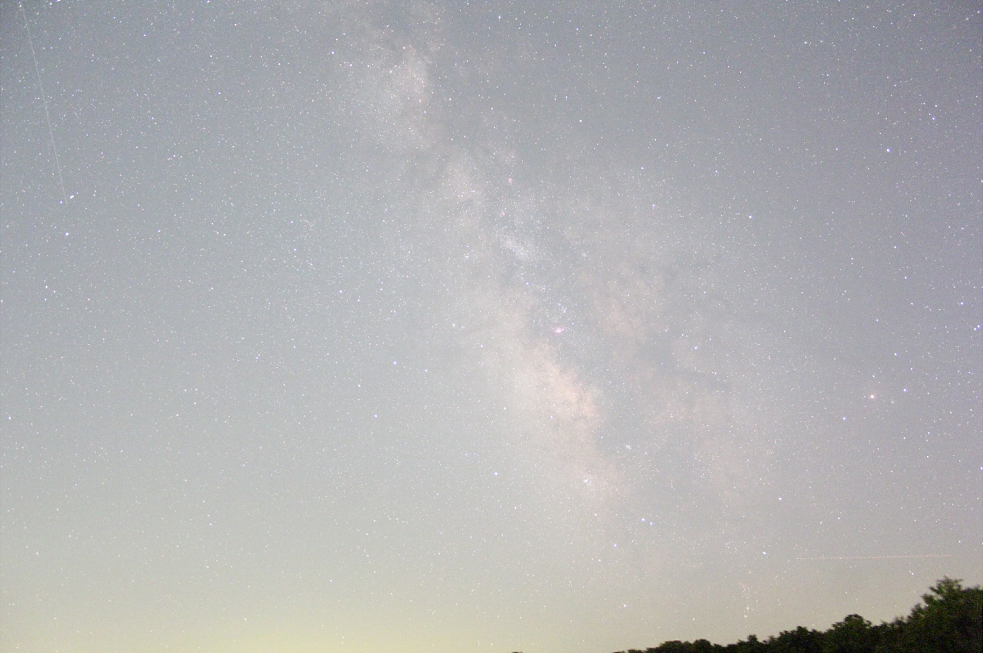 Kirksville, Mo1 minute exposure, tracking ‘on’
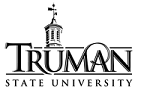 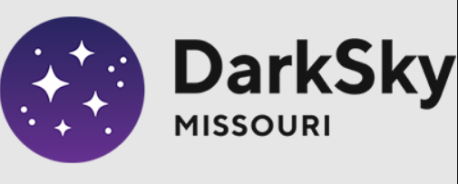 https://www.lightpollutionmap.info/
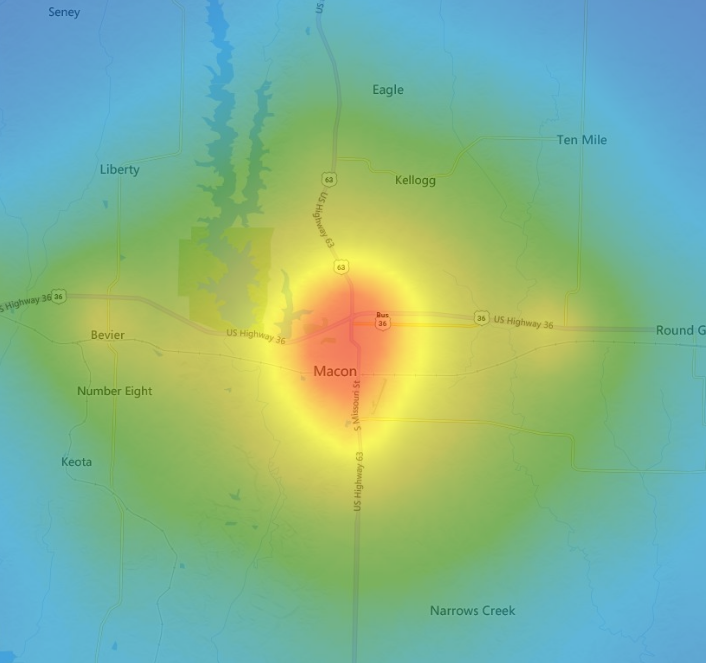 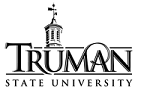 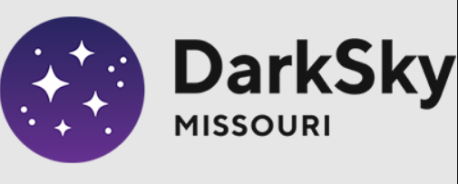 Lighting Color
Look at the stars,Look how they shine for you…
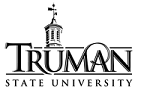 Amber, Blue, and White Light
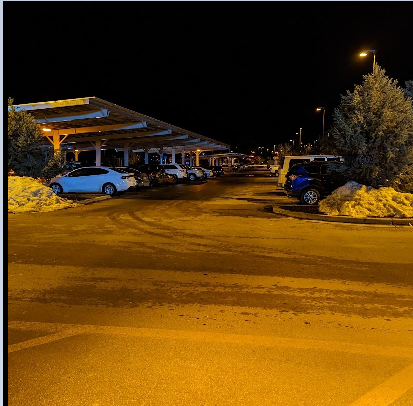 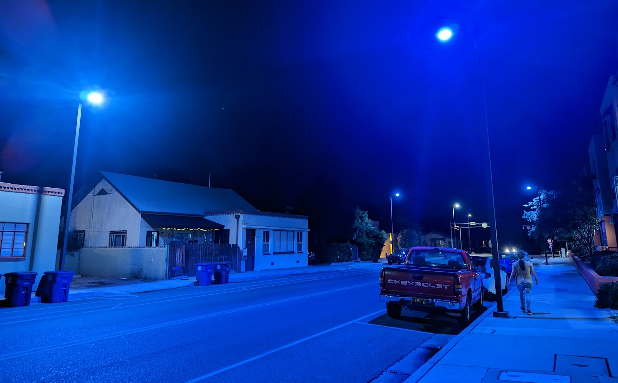 Residential NeighborhoodAlbuquerque, NM
Walmart @Flagstaff, Az
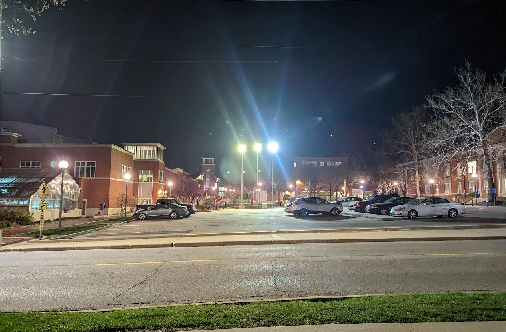 Parking lot @ Truman State
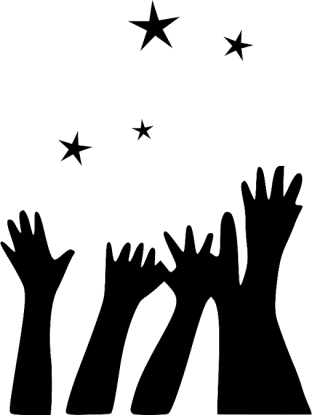 Glare Bombs Galore: Truman Campus
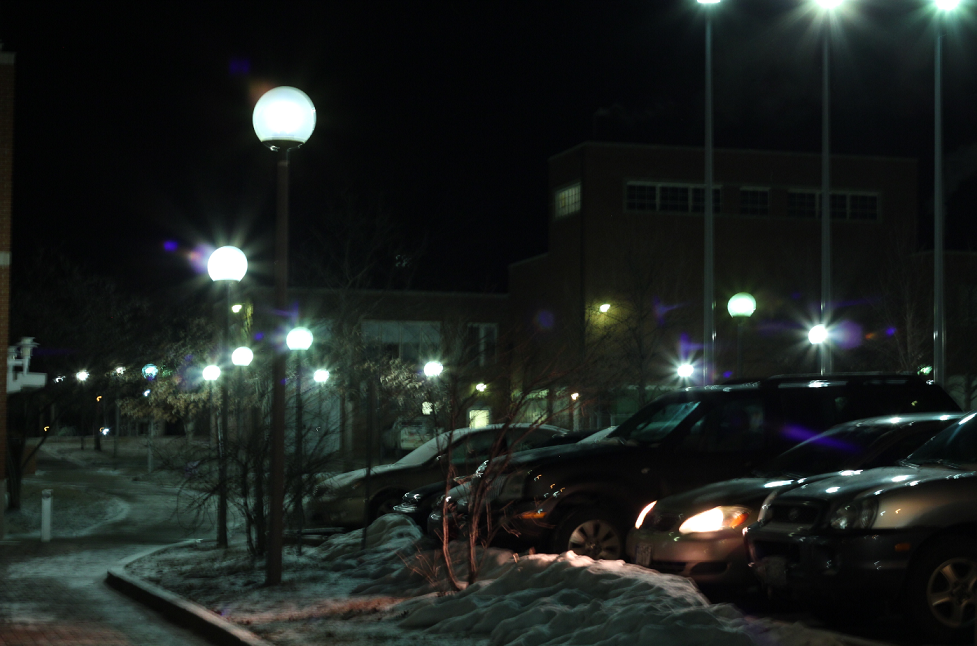 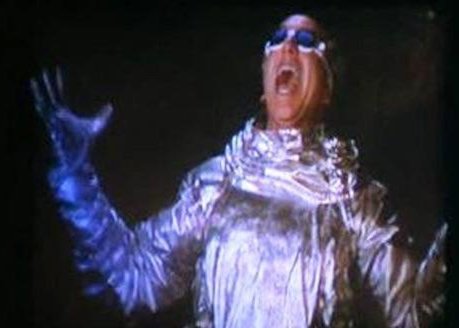 Flaming Globes of Sigmund!
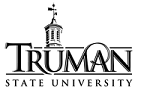 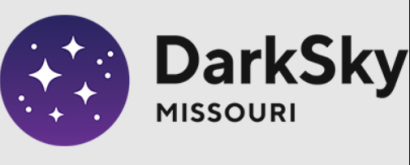 Light Intensity and Color are both important
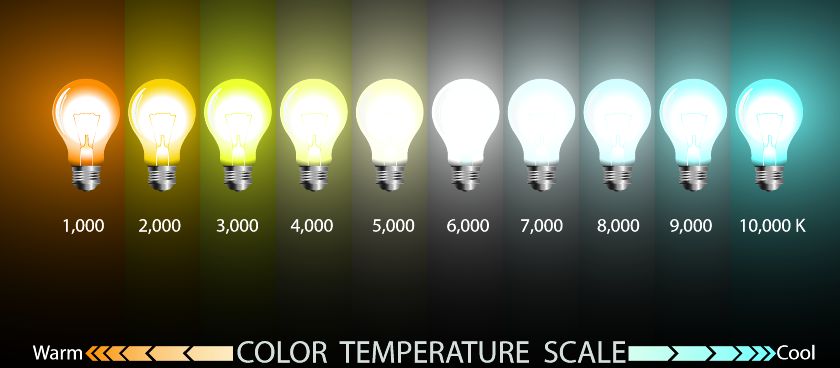 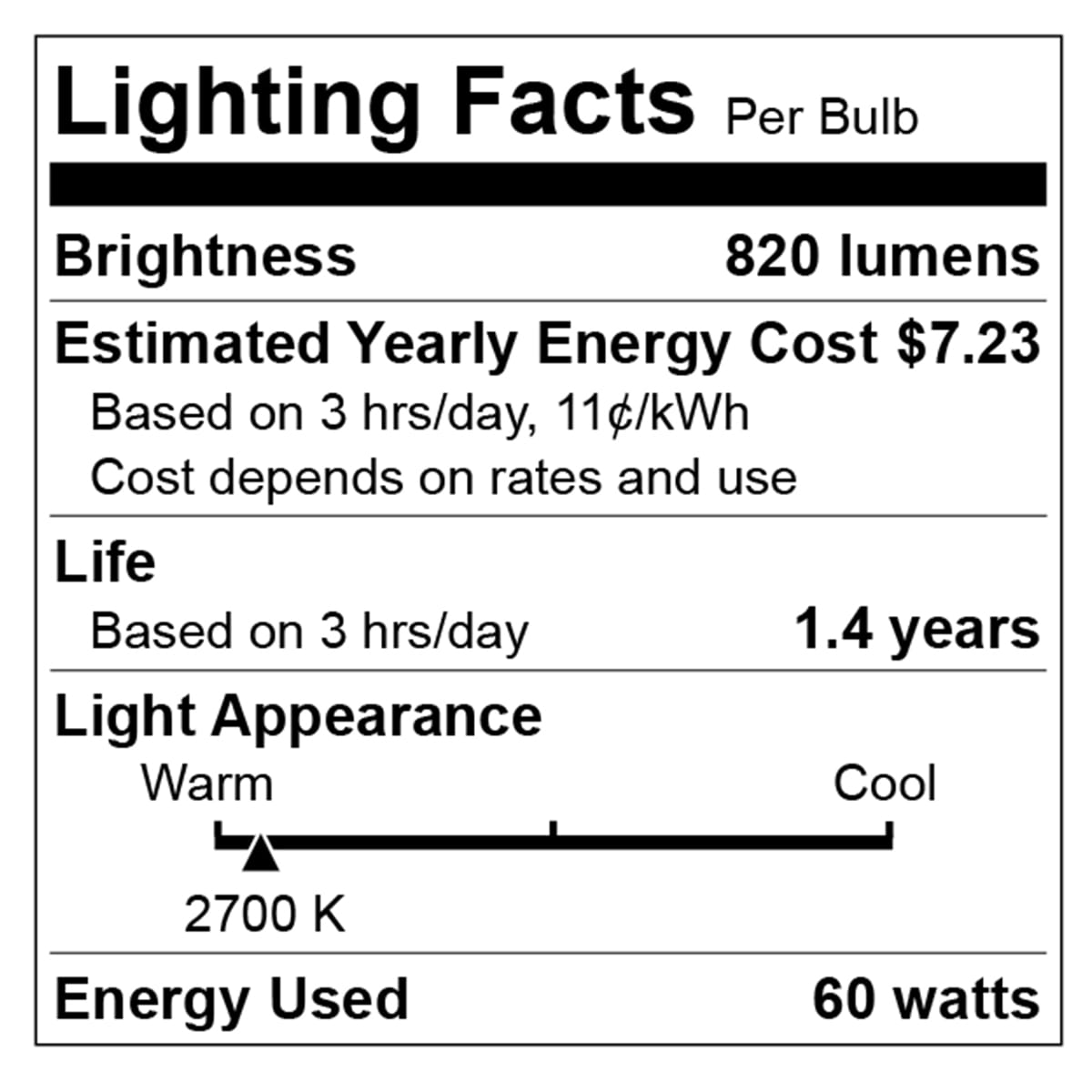 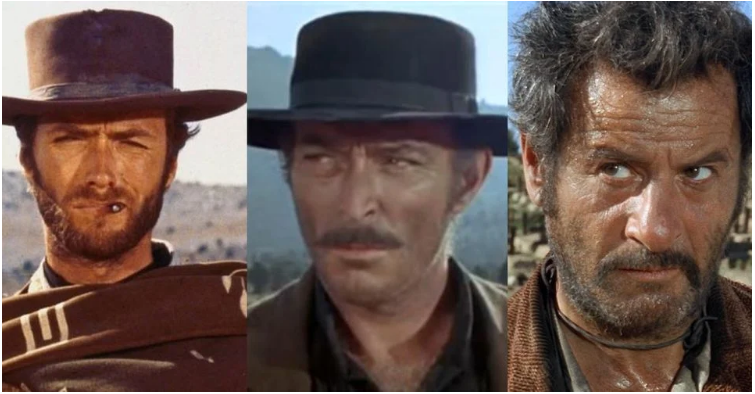 For outdoor lighting, aim for3000 K and below, preferablyabout 2000 K.
Orange/Red good, yellow bad, blue light ugly
20
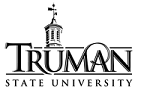 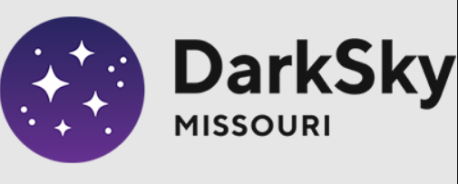 Color is important but check spectrum!
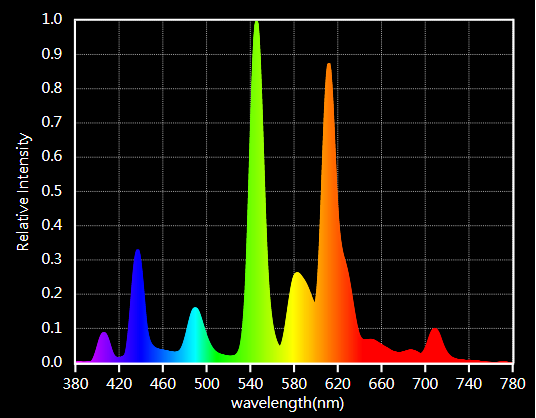 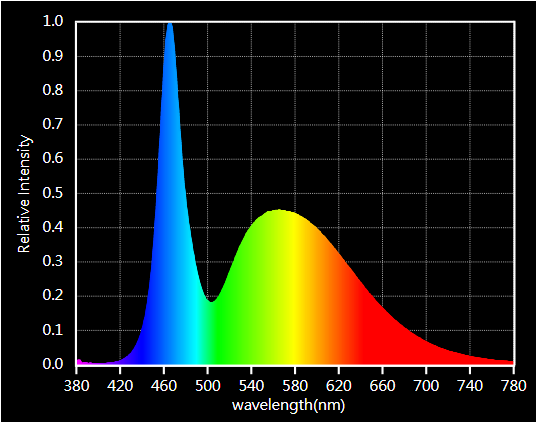 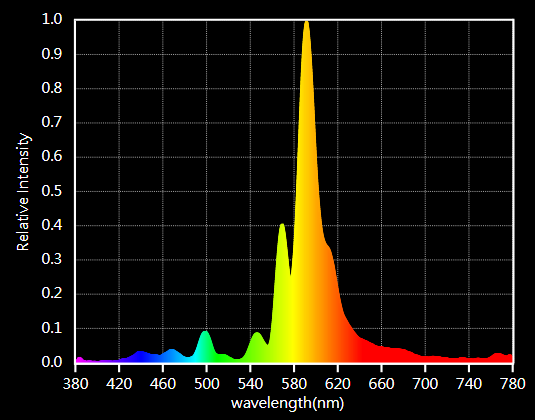 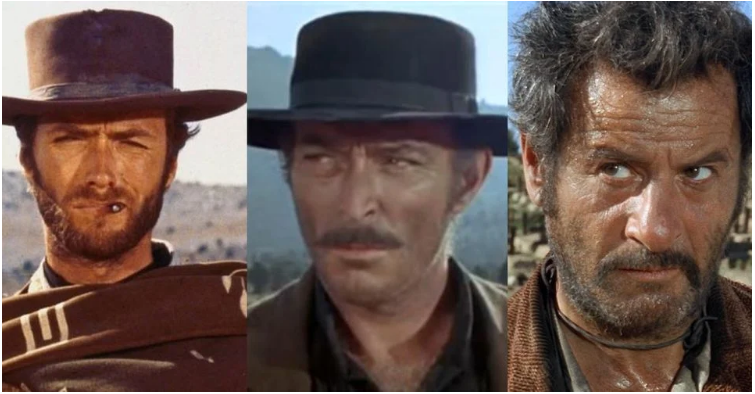 21
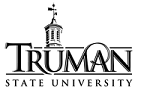 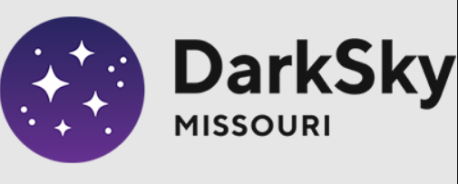 Discussion Topic IWhere and How would you include the impact of (“bad” and “good”) ALAN into your role as interpreter?
Lighting Demo
Glare
Color
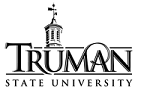 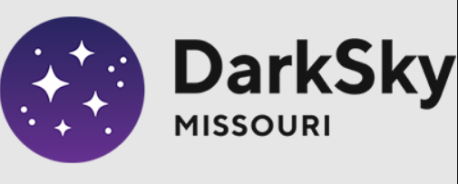 Reducing Light Pollution
Efficiency versus over-consumption
Between the swan and Hercules,Where even dark clouds glow…
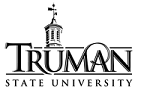 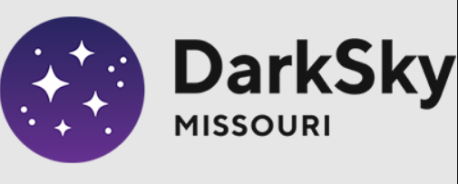 What is Light Pollution?[ALAN = Artificial Light At Night]
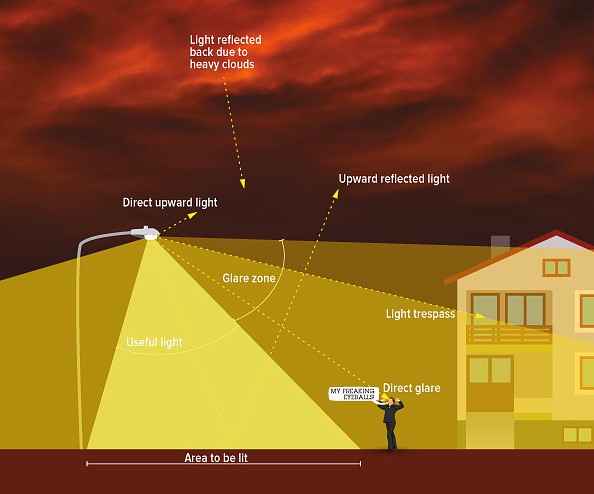 Color?
Photo Credit: Dark Sky International
Directionality?
Utility?
Intensity
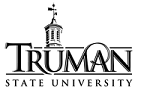 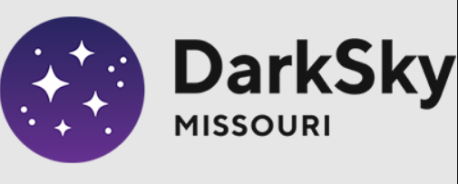 What is Light Pollution?[ALAN = Artificial Light At Night]
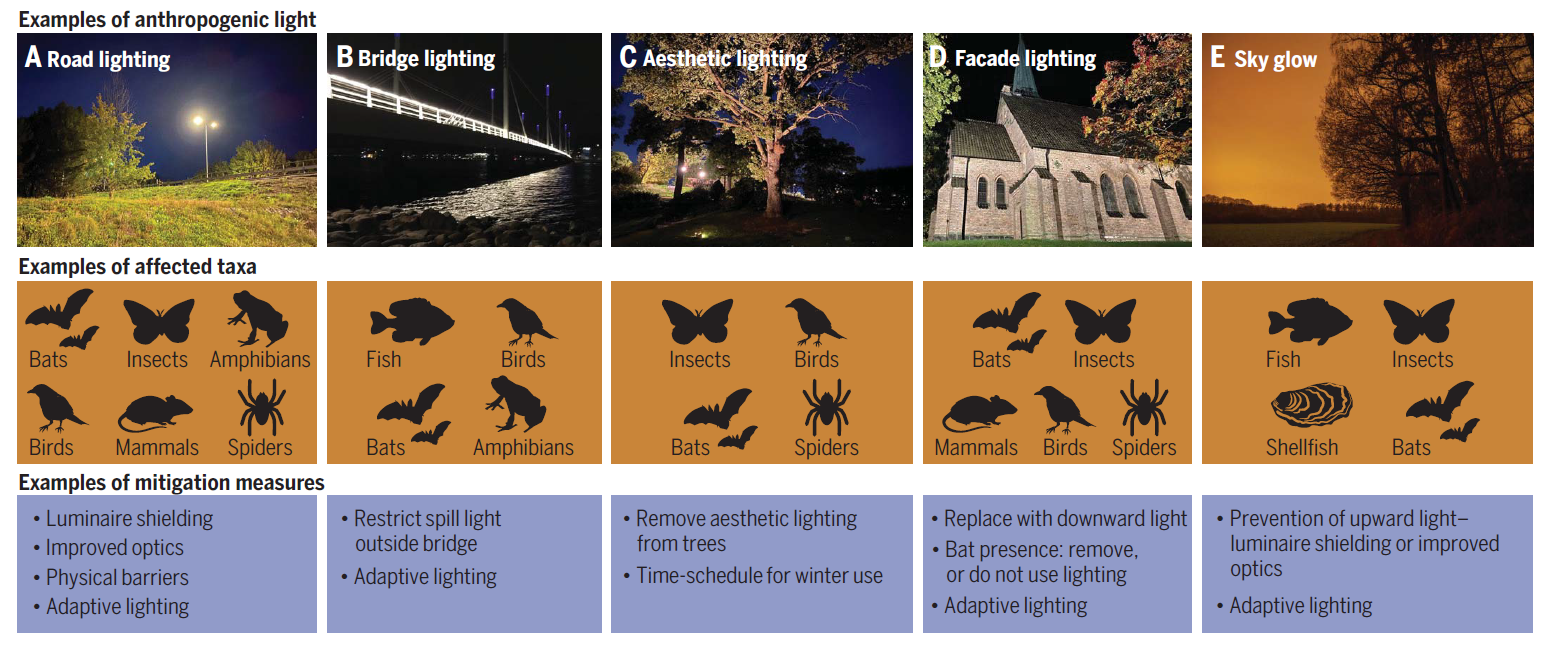 “Effects of anthropogenic light on species and ecosystems” 		-- Annika K. Jägerbrand and Kamiel Spoelstra, Science: Light Pollution Special Issue 2023
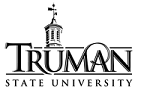 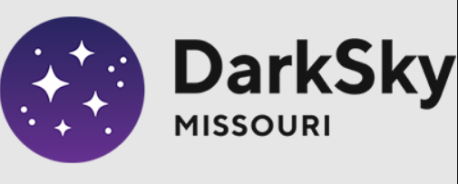 Reducing Light Pollution
The technical solutions to light pollution are rather straight-forward: minimize use of outdoor light, direct it where it is needed, and use amber/red light instead of blue-white light.
The bigger challenge is to overcome individual and institutional inertia and make people change their habits.
This requires dark sky advocates to take the initiative and engage the public to create awareness about the issues involved, and to move people to act and demand change [bottom-up approach].
Additionally, dark sky advocates need to talk to administrators and lawmakers to help them pass laws and ordinances that prohibit the unnecessary and indiscriminate use of outdoor lights [top-down approach].
26
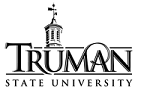 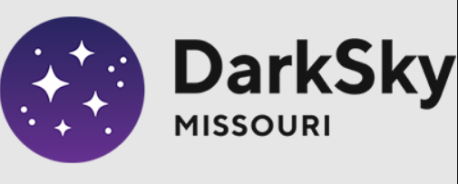 How to combat Light Pollution?
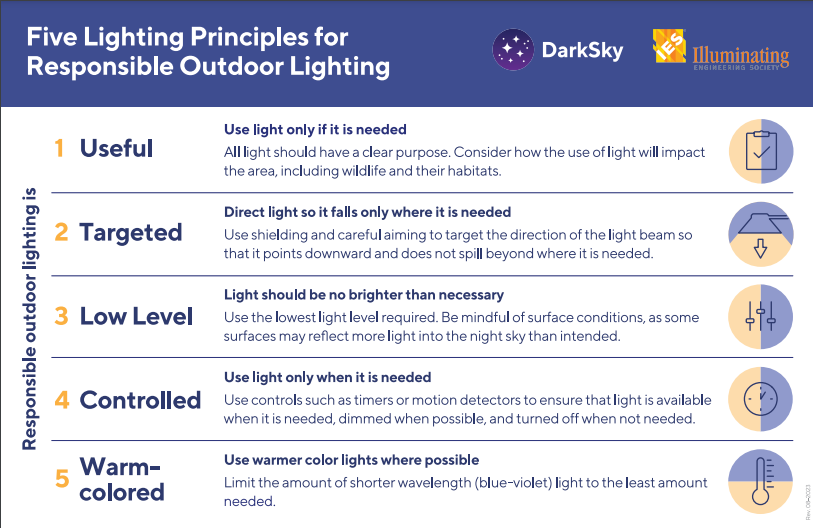 27
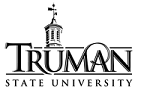 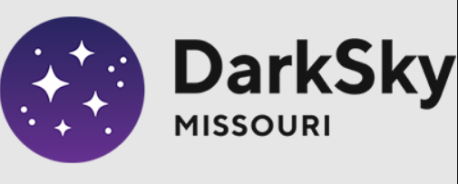 What Questions do you have about lighting solutions?
The brightest light casts the darkest shadow…
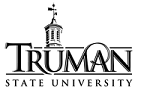 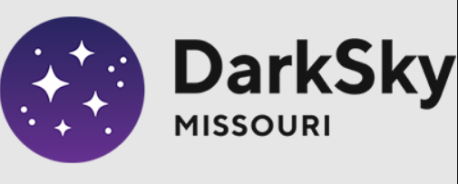 Discussion Topic IIWhat immediate solutions would you recommend to others and/or to your own organization vis-à-vis nighttime lighting?
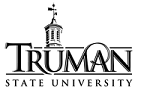 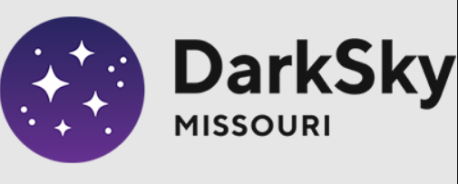 Why Combat ALAN?OrHow does bad lighting affect living beings?
Let there be night…
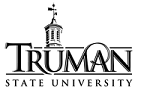 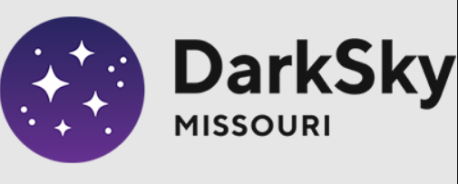 Why Combat Light Pollution?
Human Health and Safety
Circadian rhythm
Vision impaired by Glare
Animal Health
Bird Migration, Sea Turtles
Bees, Fireflies, and other insects
Ecological impact
The Environment
Increased greenhouse emissions
Unnecessary waste of precious natural resources
Astronomy
Stargazing, astronomy research
Heritage & Aesthetics
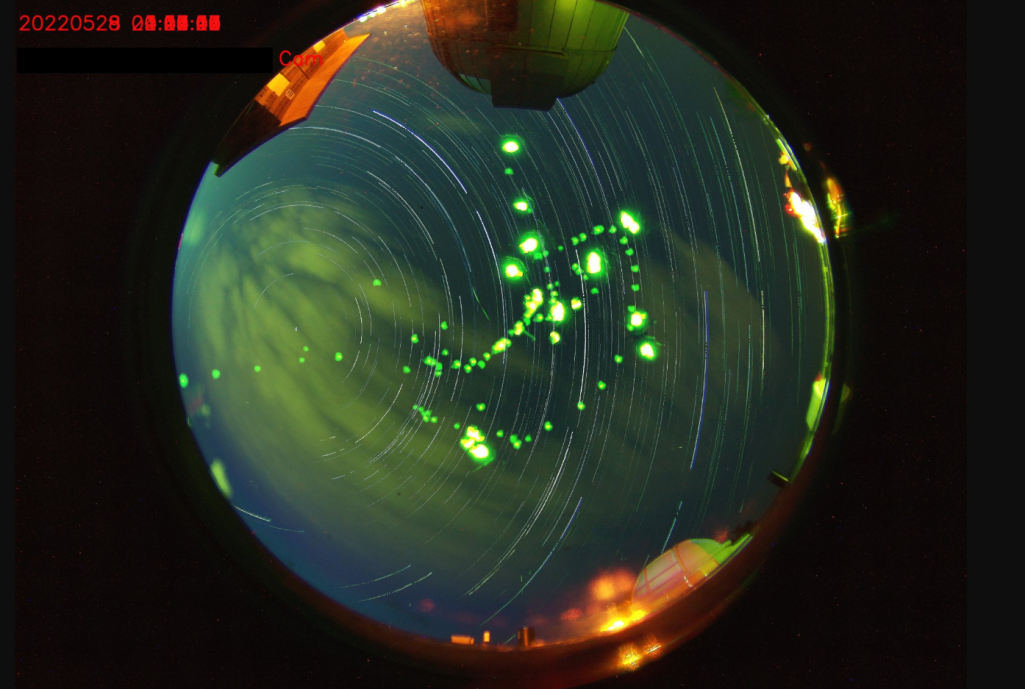 Fireflies photobomb the all -sky-camera at the Truman State Observatory
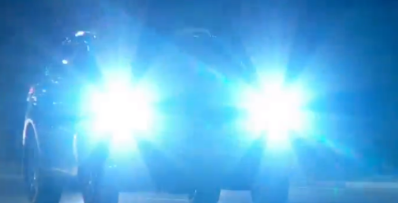 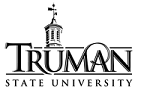 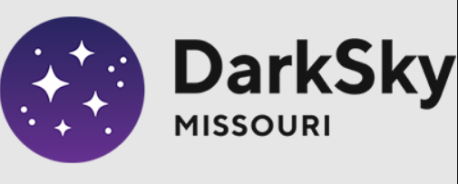 Why combat Light Pollution?The Circadian Rhythm
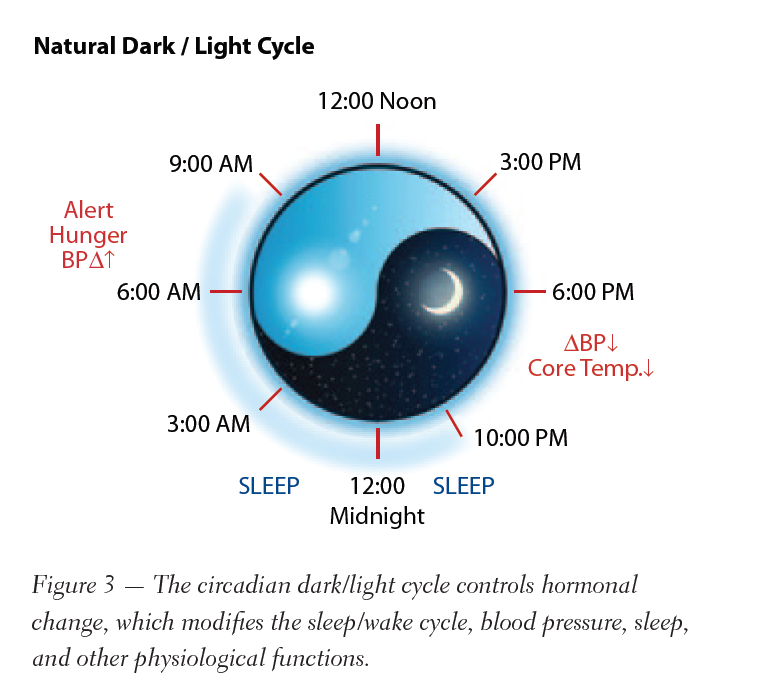 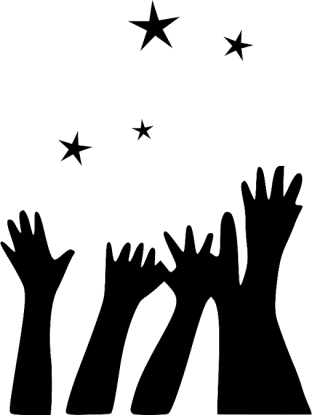 https://www.youtube.com/watch?v=BKQH6T1DZvI
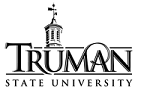 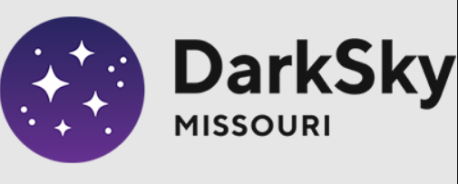 The Circadian Rhythm
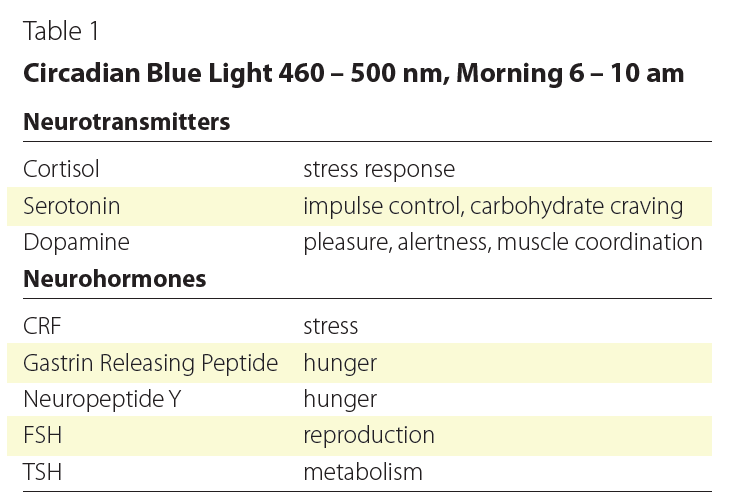 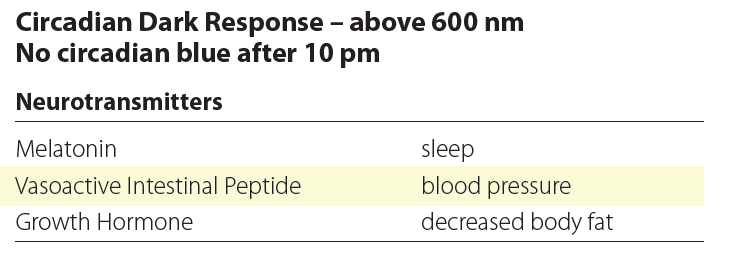 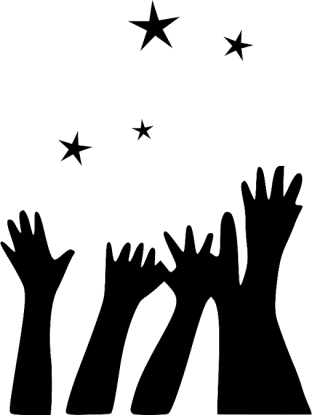 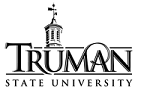 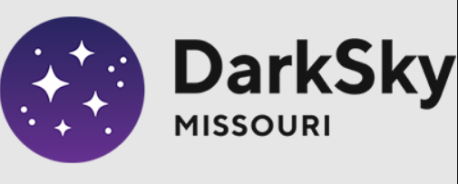 ALAN and Humans
Glare affects most of us, most commonly in the context of vehicle head-lights and/or bright LEDs mounted sideways on walls and/or Electronic Billboards
LED lights, due to greater directionality, cause greater glare.
Harder to quantify the effects of glare in terms of color, and its effects on “recovery time” of eyes.
Severity of glare is related largely to the dosage (how bright?).
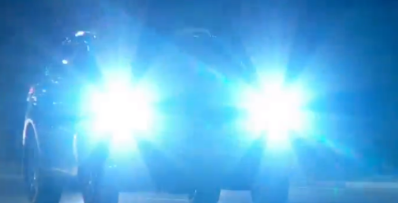 34
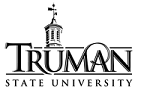 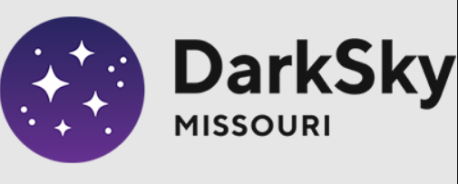 ALAN and Humans
Light Pollution is an increasing problem – urban sprawl and the increasing use of “inexpensive” LED lights is expected to make the problem worse.
“inexpensive” is doing a lot of heavy-lifting here
The inability to see stars is a symptom of the problem.
The real problem is the harm done to the ecological health, and the negative impact of LP on birds, pollinators, insects, and humans.
35
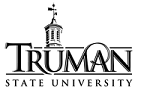 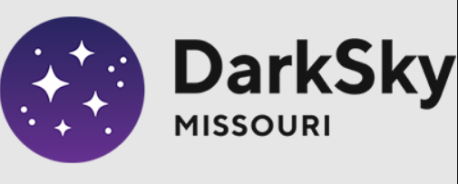 Birds and ALAN: Bird Migration
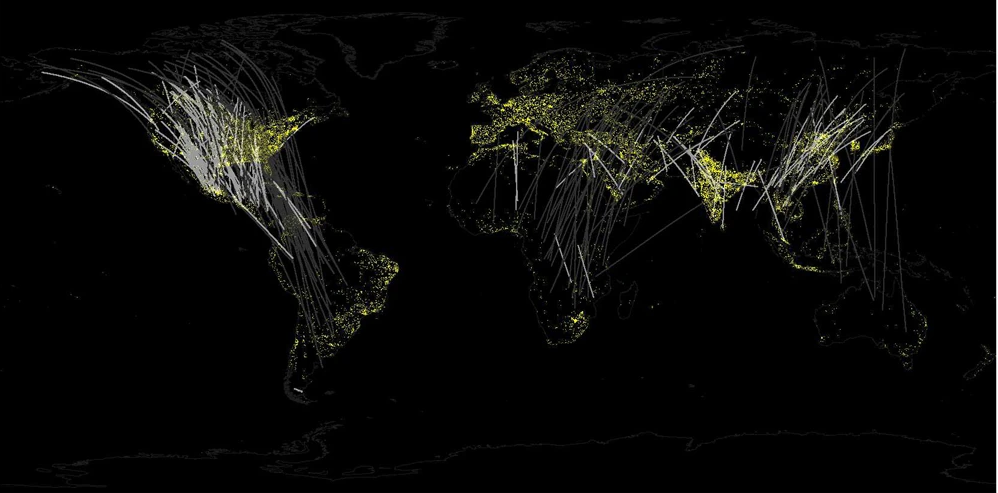 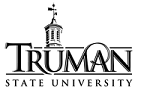 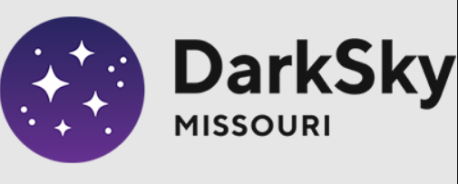 ALAN And Bird Migration
Twice each year, billions of birds fly between wintering and breeding grounds, facing innumerable threats along the way.
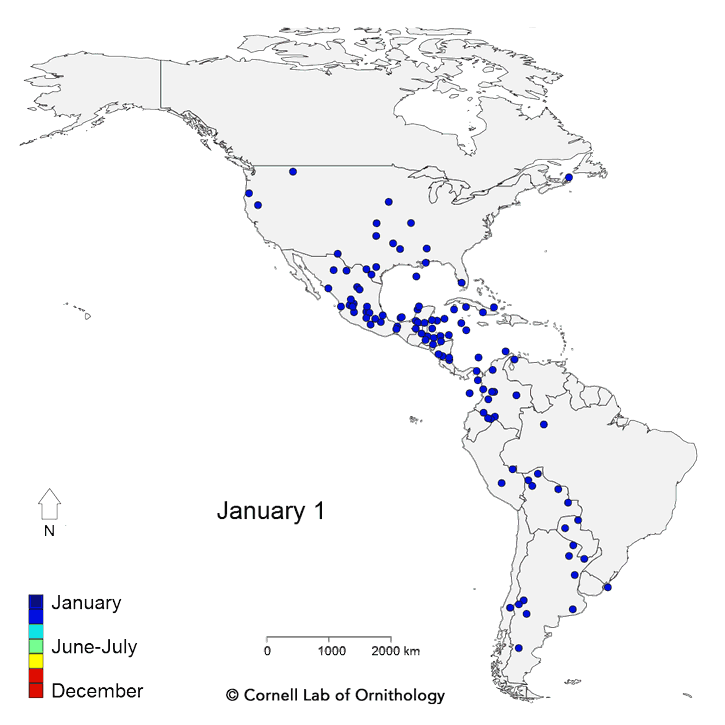 “Live” bird migration maps!

https://birdcast.info/migration-tools/live-migration-maps/
https://www.allaboutbirds.org/news/mesmerizing-migration-watch-118-bird-species-migrate-across-a-map-of-the-western-hemisphere/
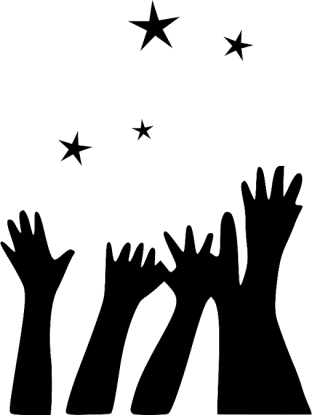 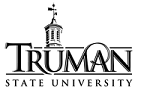 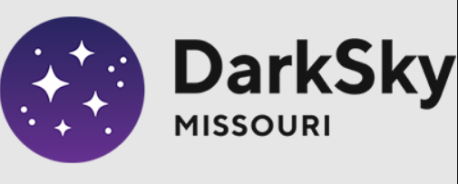 ALAN And Bird Migration
During the day they rely on the resources available in natural spaces to rest and refuel before taking off again the next night.
However, as they pass over big cities on their way, they can become disoriented by bright artificial lights and skyglow.
ALAN and skyglow around buildings can be fatal to migrating birds:
Some are casualties of nighttime collisions with windows and walls. 
Others can circle in confusion until dawn, when they land – potentially without access to critical resources – and are subject to other urban threats.
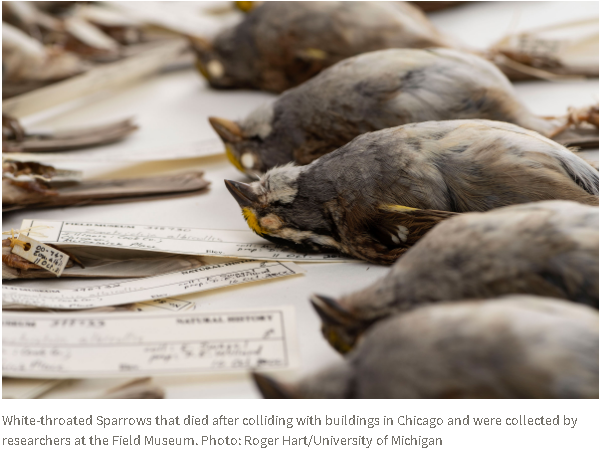 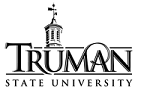 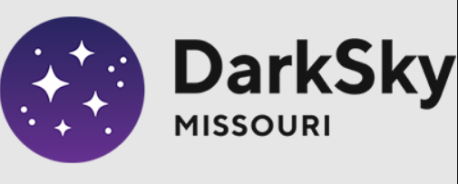 ALAN And Birds
Birds trapped in light domes near Big Bend National Park (left) and Kirksville, Missouri (right)
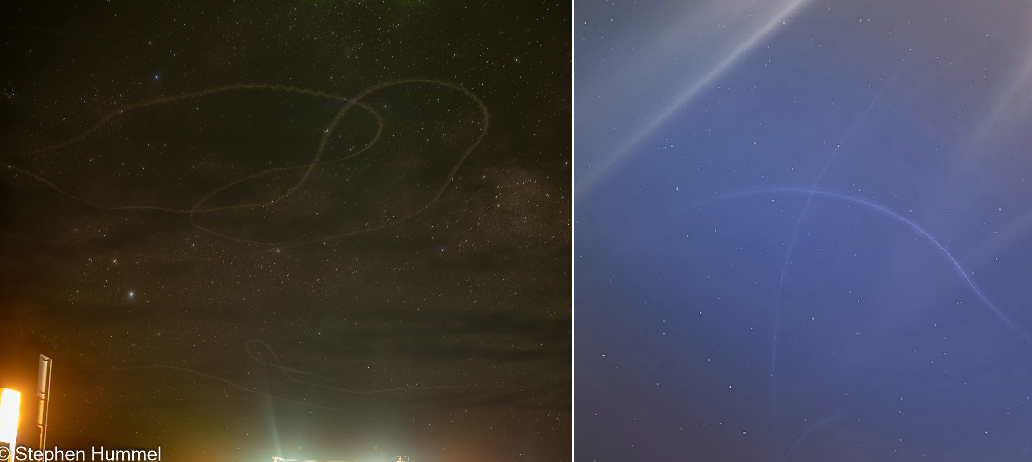 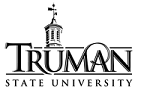 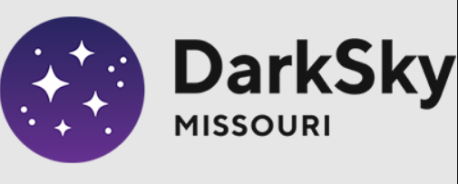 Light Pollution, Moon Phase, Clouds
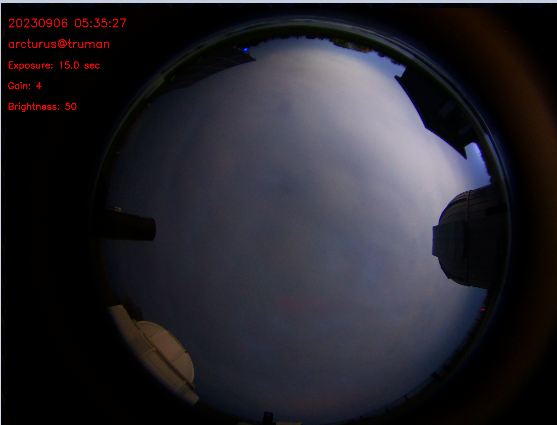 Clear Night
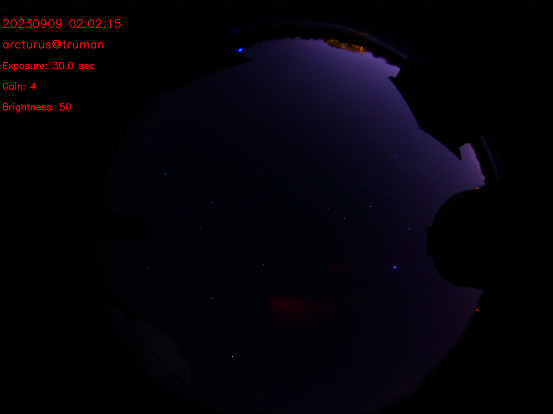 Cloudy night
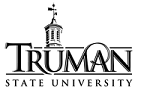 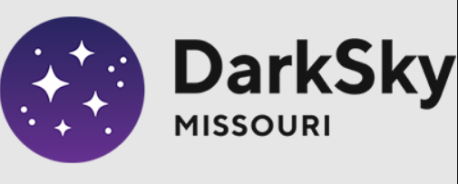 ALAN And Bird Migration
ALAN is completely disrupting the cycles associated with moon-phase, since cloudy nights in cities mimics clear nights with Moonlight vis-à-vis sky brightness, which could severely confuse migratory birds.
Also note that birds tend to follow waterways and rivers on their migration routes, and these are locations were humans tend to settle as well.
For example: STL, KC, Chicago, Minniapolis, Memphis, Baton Rouge, New Orleans are only a few cities along just the Mississippi river!
Cities = High-rise buildings and lots of light pollution, and this is not good for migrating birds 
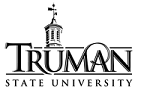 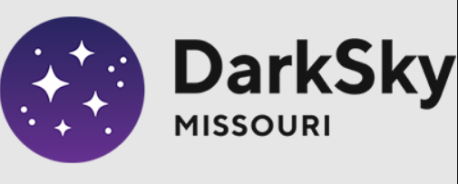 ALAN And Pollinators
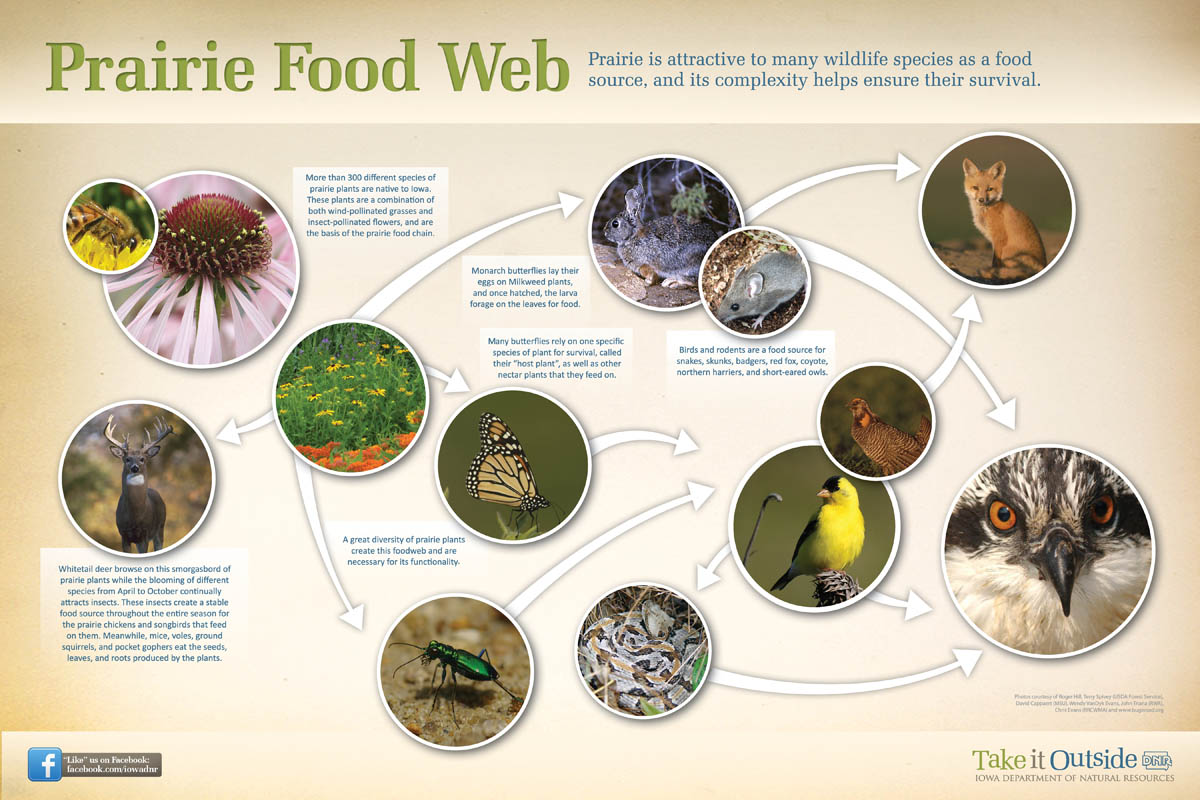 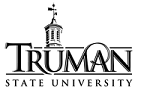 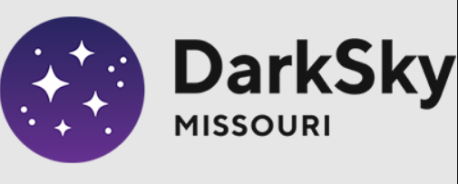 Role of Pollinators in Nature
Virtually all of the world’s seed plants need to be pollinated. 
This is just as true for cone-bearing plants, such as pine trees on Alpine peaks, as for the more colorful and familiar flowering plants we see around us in Missouri. 
Pollen, looking like insignificant yellow dust, bears a plant’s male sex cells and is a vital link in the reproductive cycle. 
With adequate pollination, wildflowers: 
Reproduce and produce enough seeds for dispersal and propagation 
Maintain genetic diversity within a population 
Develop adequate fruits to entice seed dispersers
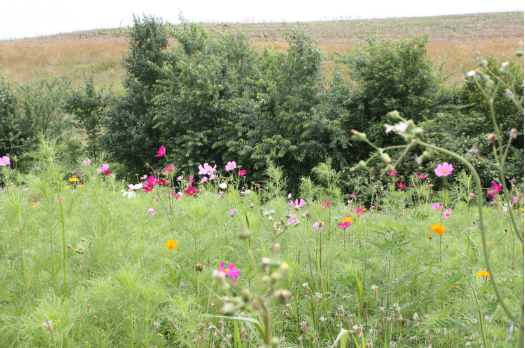 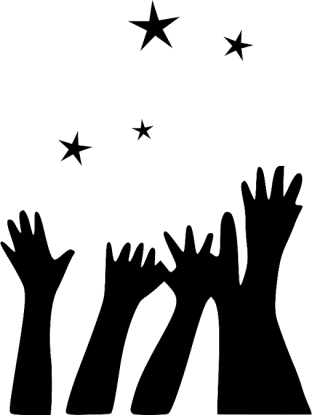 https://www.youtube.com/watch?v=chvXwNbs3SA
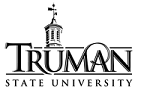 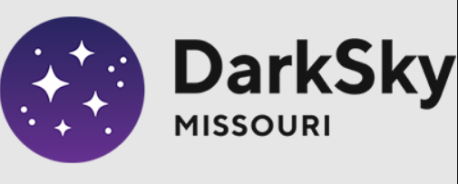 ALAN and Insects
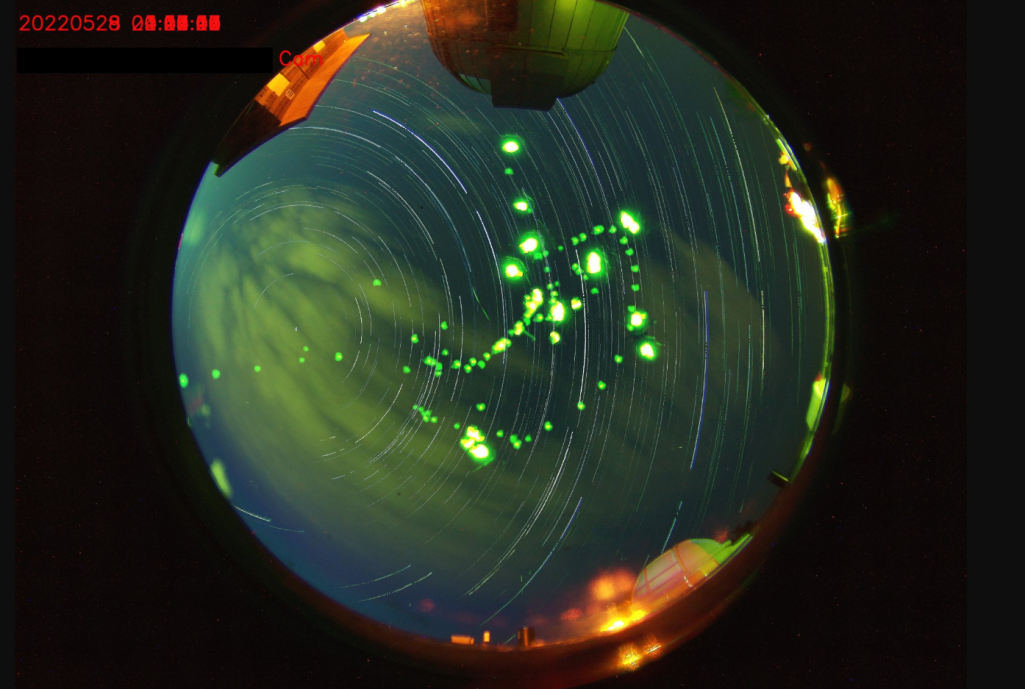 Thousands of moths swarm around floodlights.  Photograph: Simone De Peak/Getty Images
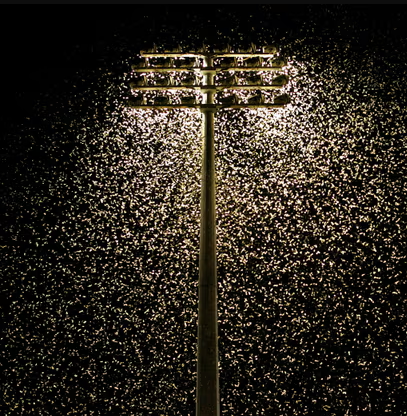 Fireflies photobomb the all -sky-camera at the Truman State Observatory
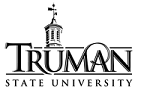 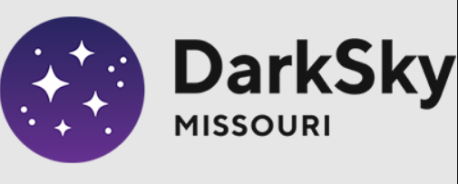 Light “pollution”versusOther forms of pollution(Air, Water, etc.)
Light Pollution is Global problem with local solutions…
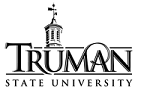 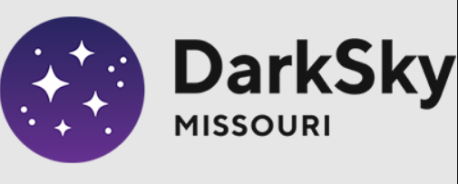 ALAN & Habitat Disturbance Observations
Disruption of natural day-night illumination cycle in natural areas.
Replacement of nocturnal (night) cycle by elevated levels of continuous artificial lighting over broad natural areas.
Greatest exposure of terrestrial habitats is mostly under tree canopy and over ground level areas, which is the preferred zone of most terrestrial wildlife inhabitation.
Aquatic habitats subject to light trespass from upland and shoreline human habitation. Water surface reflections magnify light pollution.
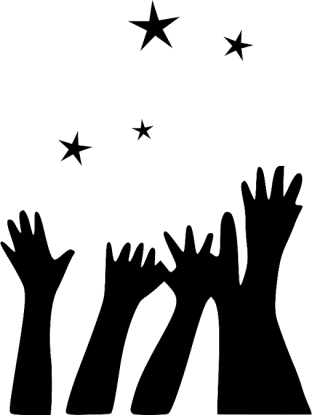 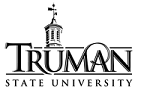 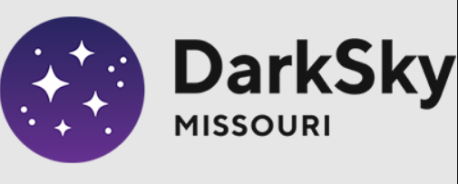 ALAN & Habitat Disturbance Observations
Light pollution in wildlife habitats mimic extended daylight conditions causing wildlife behavior to be unnaturally modified.
Exposure of wildlife circadian rhythms to light pollution.
Wildlife biodiversity at risk in light polluted nocturnal habitats.
Diminished habitat function (e.g., shelter, protection, food).
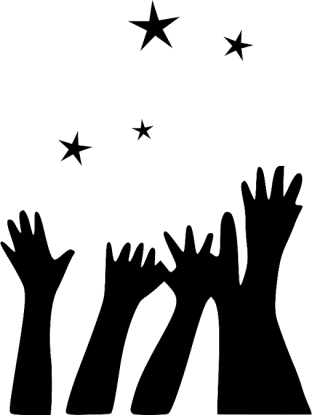 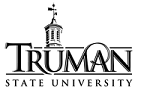 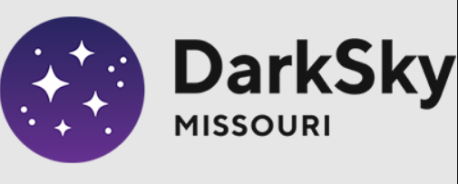 Similarities between Chemical and Light Pollution
Organism Impact     Chemical*  Light**	 LP Examples

  Human Exposure	yes	yes	urban/industrial settings
  Wildlife Exposure	yes	yes	urban/industrial settings
  Abnormal behavior        	yes	yes	migrations, attraction/avoidance
  Growth 	              yes	yes	plants, cancer cells
  Reproduction		yes         yes	mammals, amphibians
  Survival                         	yes         yes	sea turtles, birds
  Death                             	yes         yes	sea turtles, birds

*   Sufficient data generated by studies on numerous chemicals.
** Insufficient data; repeated observations of incidences and correlation to
     presence of artificial lighting.
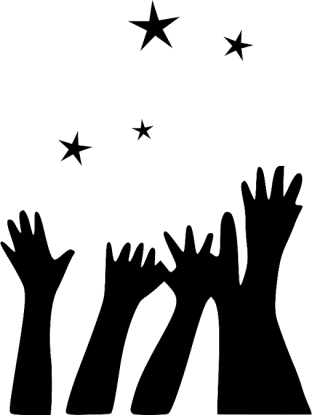 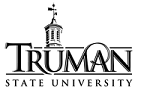 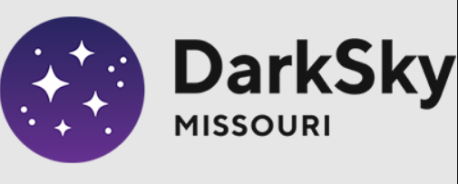 Similarities between Chemical and Light Pollution
Chemical    Light          Examples
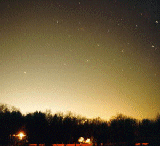 Habitat Modification	             yes               yes	       coastal ecosystems*       
  Population Effects	             	             yes	yes	       sea turtles, birds

  Pollutant Environmental Fate        persistent            persistent         ubiquitous in urban/
	                                      or short-lived                               industrial environments

Ecological Imbalance                  	yes	yes                   coastal ecosystems * 

 Environmental Restoration***   expensive$$$           cheap$              Florida coasts**
					       Cedar River,  WA****
 Restoration benefits	        long term        immediate          Florida coasts**
						       Cedar River,  WA****
				
			*      =   Chesapeake Bay
			**    =   Sea turtle nesting habitats
			***   =  See next slide for explanations
			**** =  See ‘fish slide ‘– sockeye salmon habitat
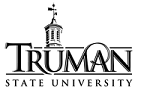 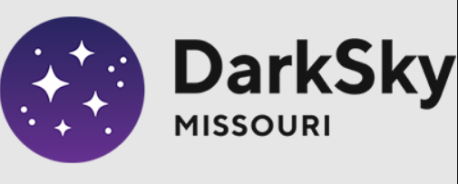 Environmental Restoration Comparison “Cleaning the Problem Up”
Hypothetical scenario – compare 10 acres of land in watershed environment contaminated by either hazardous chemicals or light pollution
Chemical Pollution ($$$$$$$$$$$$$$$)
  Source  – residual presence may persist after source is eliminated
  Environmental noncompliance fines
  Civil/criminal litigation costs
  Remediation/clean-up/disposal costs
  High Manpower/equipment costs
  Chemical Monitoring/recovery costs
  Long term recovery usually required
  Certain conditions may impede full recovery
  Public and wildlife health could potentially continue to be impacted after restoration.
Light  Pollution ($)
 Source  – on/off; no residual presence after source is eliminated
 Planning and design costs
 Equipment retrofit costs
 Disposal/recycle of old equipment
 Less manpower/equipment demand
 Low/no monitoring requirement 
 Short term recovery anticipated
 Minimum impediment to full recovery
 Public and wildlife health could potentially be significantly improved after restoration.
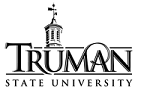 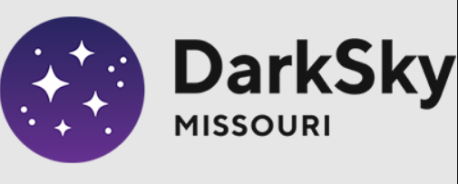 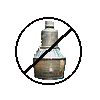 PUBLIC POLLUTION REGULATION

Chemical pollution tightly regulated by public law and multiple agencies
Light pollution is not regulated by environmental agencies.  
Most agencies and many environmental interest groups are dead asleep on the issue
The States of Florida, and increasingly the mountain states, are setting the precedent to regulate outdoor lighting strictly for wildlife conservation purposes.
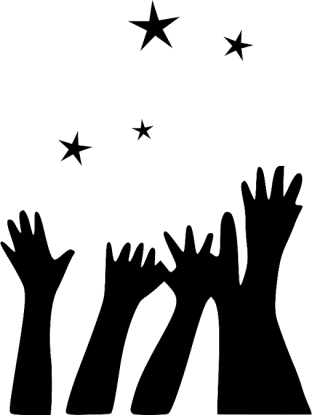 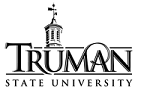 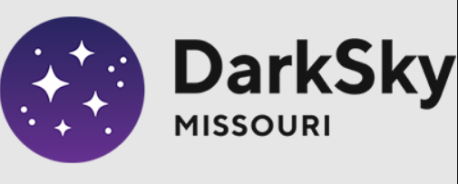 Discussion Topic IIIDiscuss the value of darkness at night.List of Actions YOU intend to take to protect this darkness
!! BECOME DARK SKY ADVOCATES !!
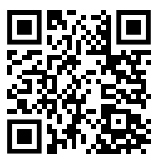 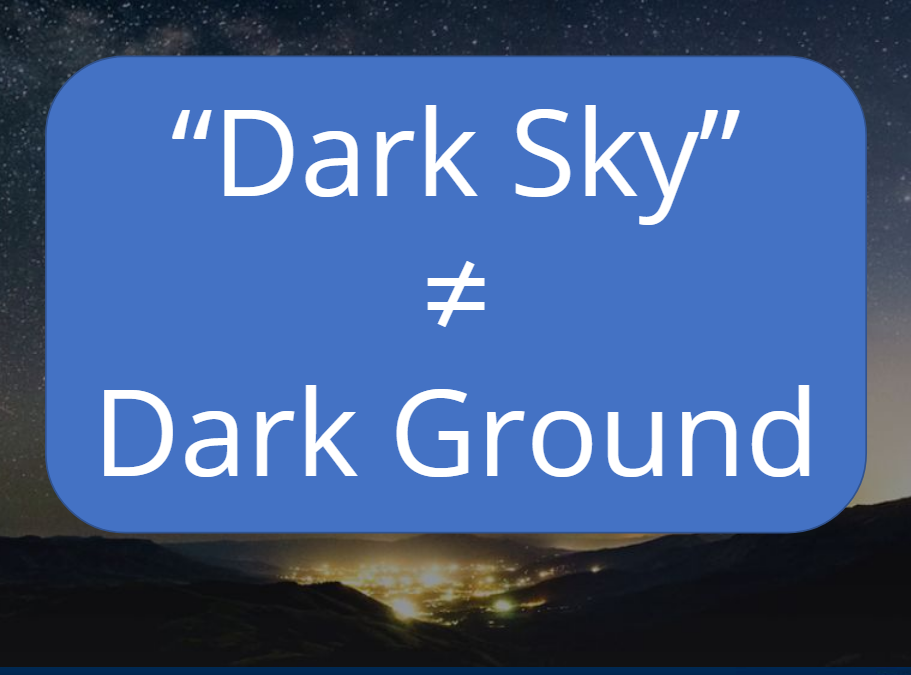 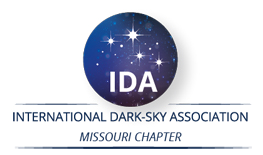 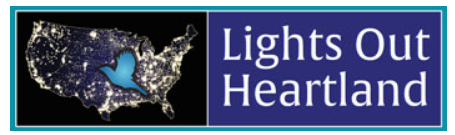 INSTAGRAM: DARKSKYMISSOURI
53
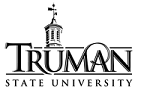 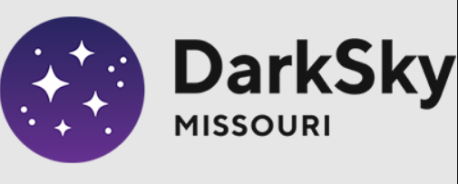 Extra Slides
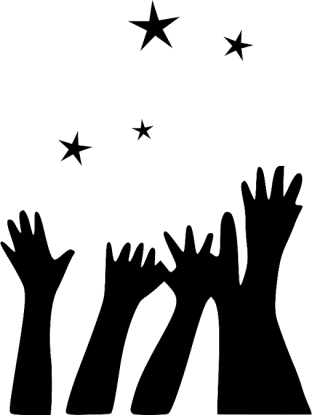 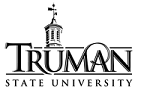 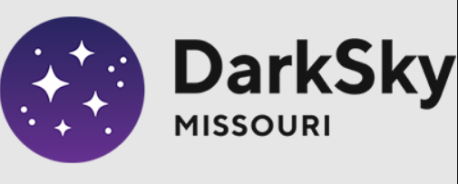 ALAN and Moon PhaseSky Brightness Measurements
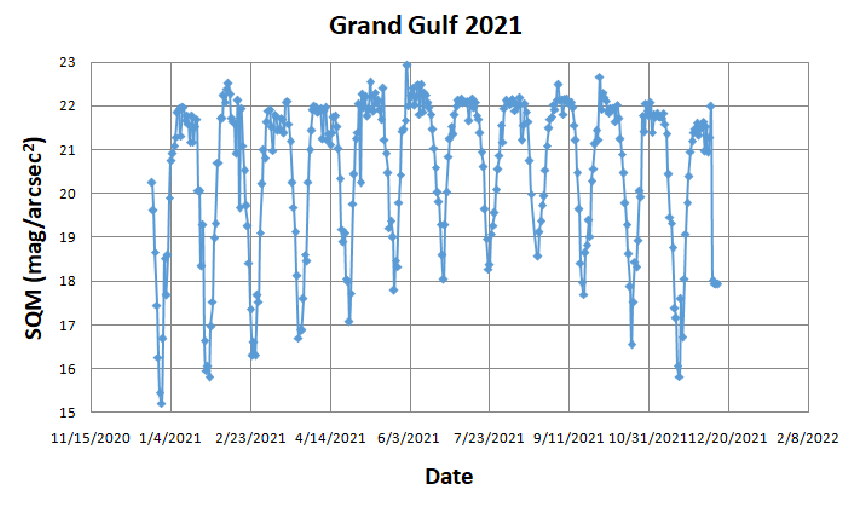 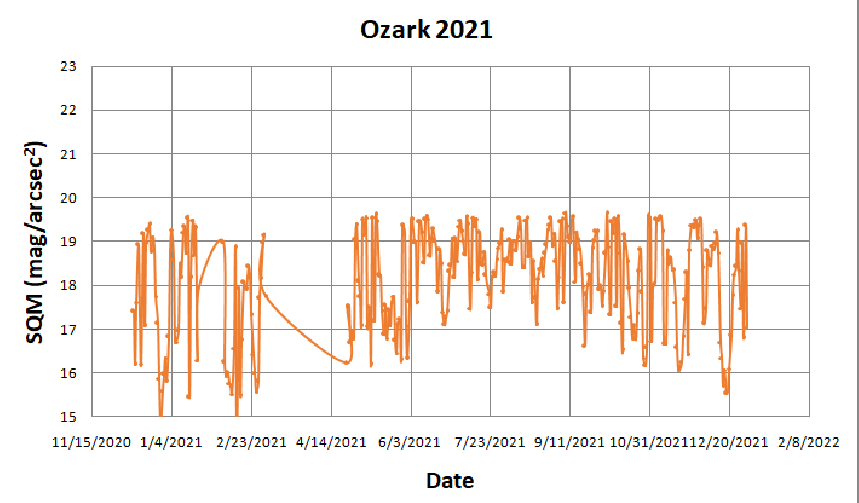 DARKER
SKIES
BRIGHTER
SKIES
55
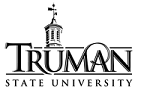 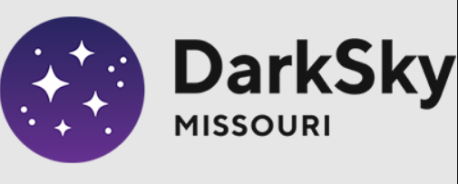 ALAN and Moon Phase
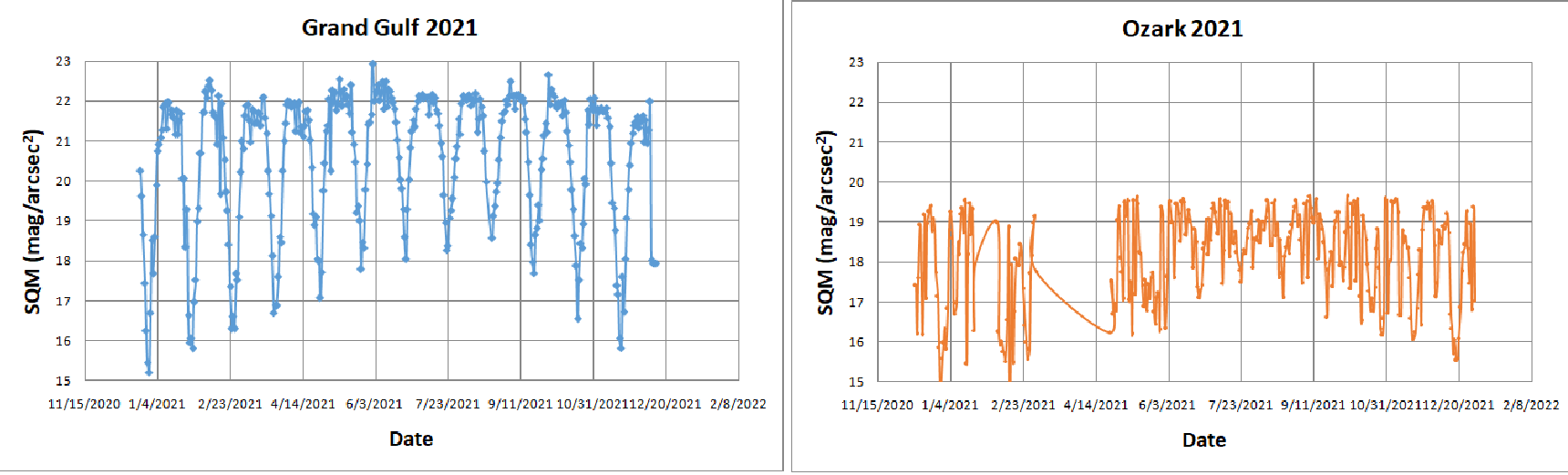 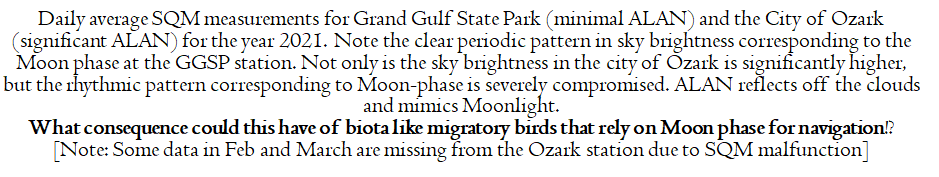 56
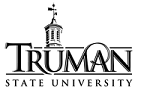 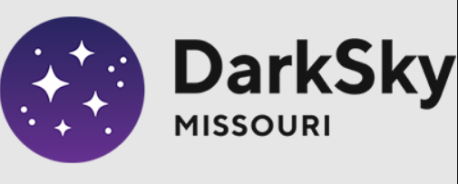 Birds at Night (Horton et al., 2019)
Of the nearly 630 terrestrial species of birds regularly occurring in North America, approximately 70% are considered migratory, and of these more than 80% migrate at night.
Trillions of flying organisms (eg birds, bats, insects) occupy the airspace within the troposphere during different periods of their annual cycles.
Positive phototaxis is of particular concern for the conservation of migrating birds. Bright lighting in cities can become a beacon to some species, drawing them away from their migratory routes.
57
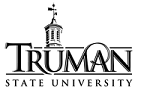 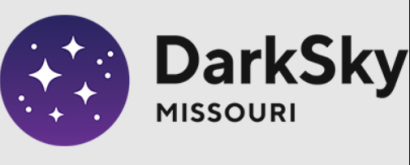 Birds at Night (Horton et al., 2019)
FLAP estimates that in Canada, approximately 25 million birds die due to bird collisions with buildings.
The Smithsonian reported that collisions likely kill between 365 million and 1 billion birds annually in the United States, with a median estimate of 599 million.
Homes and other buildings one to three stories tall accounted for 44 percent of all bird fatalities, about 253 million bird deaths annually
Larger, low-rise buildings four to 11 stories high caused 339 million deaths
And high-rise buildings, 11 floors and higher, kill 508,000 total birds annually.
https://flap.org/ 
https://abcbirds.org/
58
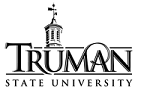 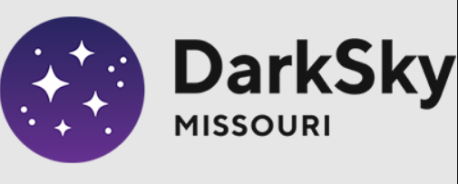 What can I do?
Audit of your property/neighborhoodhttps://www.darksky.org/wp-content/uploads/bsk-pdf-manager/2020/01/Home-Lighting-Assessment-Print.pdf
Use dark sky friendly lighting at your home and businesshttps://www.darksky.org/our-work/lighting/lighting-for-industry/fsa/fsa-products/
Advocate for a lighting ordinance in your townhttps://www.darksky.org/our-work/lighting/public-policy/lighting-ordinances/
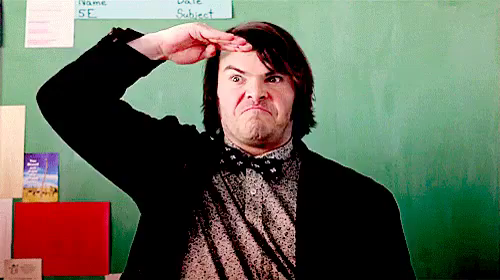 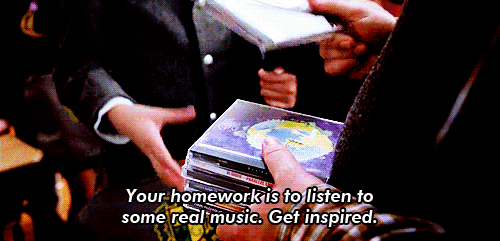 59
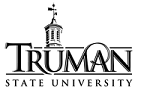 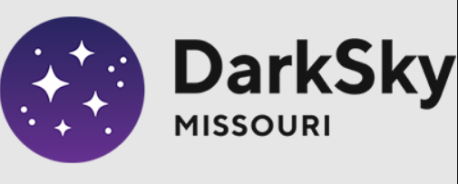 What can I do?
Explore the darkskymissouri.org website and get involvedhttps://www.darkskymissouri.org/
Watch ‘Saving the Dark’ Documentary by Sriram Murali (55 mins)https://www.youtube.com/watch?v=6fHxNn-FEnc
Participate in the Globe at Night (GaN) programhttps://www.globeatnight.org/
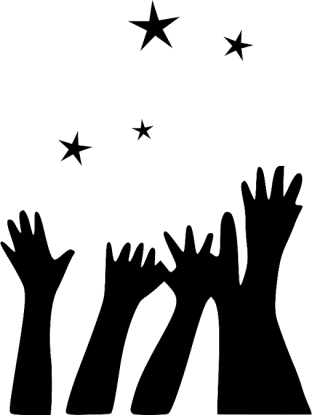 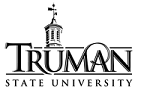 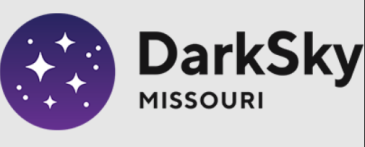 ALAN And Bird Migration: Mitigation Efforts
So, when it comes to bird migration light pollution is a problem – but high rise buildings are a particularly urgent problem that needs to be fixed.
The National Audubon Society is an American non-profit environmental organization dedicated to conservation of birds and their habitat.
The Audubon Society has teamed up with the Dark Sky International (DSI) on the “Lights-Out Program” aimed at creating awareness about bird-migration and to implement mitigation efforts to minimize the dangers posed by LP and high-rise buildings to birds.
https://www.audubon.org/lights-out-program
https://www.lightsoutheartland.org/
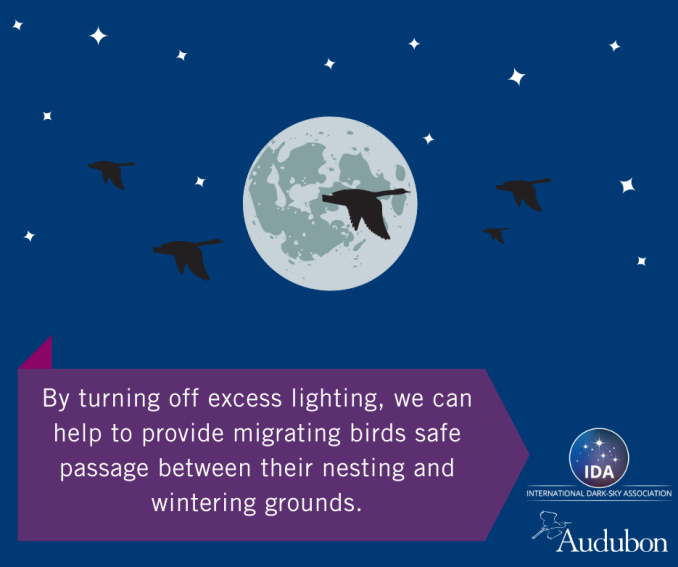 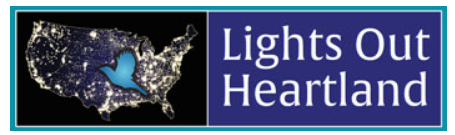 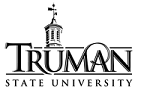 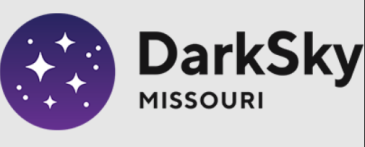 Lights-Out Program: How to Contribute?
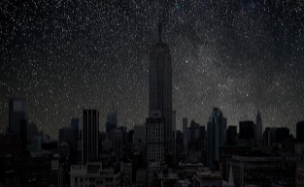 Turn off exterior decorative lighting 
Extinguish pot and flood-lights 
Substitute strobe lighting wherever possible 
Reduce atrium lighting wherever possible 
Turn off interior lighting especially on higher stories
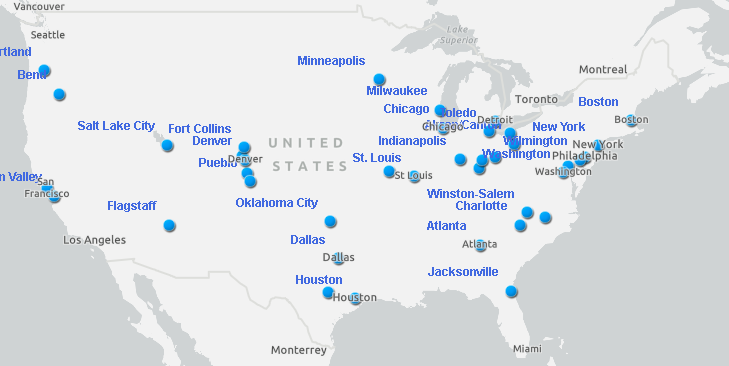 https://www.audubon.org/lights-out-program
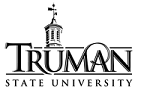 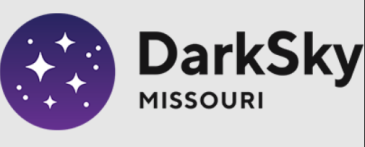 Lights-Out Program: How to Contribute?
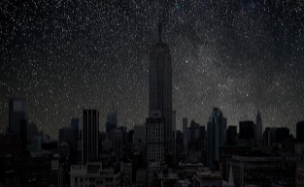 Substitute task and area lighting for workers staying late or pull window coverings 
Down-shield exterior lighting to eliminate horizontal glare and all light directed upward 
Install automatic motion sensors and controls wherever possible 
When converting to new lighting assess quality and quantity of light needed, avoiding over-lighting with newer, brighter technology.
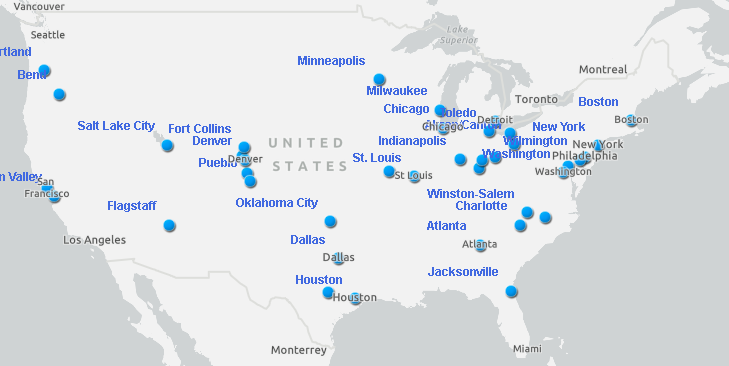 https://www.audubon.org/lights-out-program
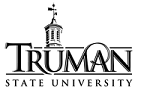 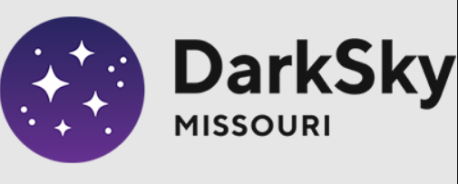 Bird Migration and FLAP
https://flap.org/
Fatal Light Awareness Program (FLAP) Canada is a registered Canadian charity widely recognized as the pre-eminent authority on the bird-building collision issue. 
Each year in Canada, around 25 million migratory birds die as a direct result of collisions with buildings. 
We can only expect that number to grow unless we all work together to help mitigate local biodiversity loss through urban development that considers wildlife species. 
For almost 30 years, FLAP Canada has engaged millions of people with dozens of campaigns and initiatives with one goal: keep birds safe from deadly collisions with buildings.
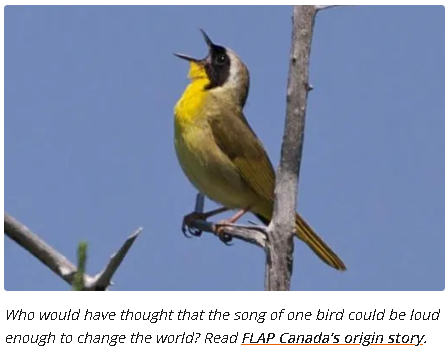 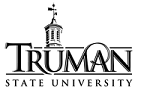 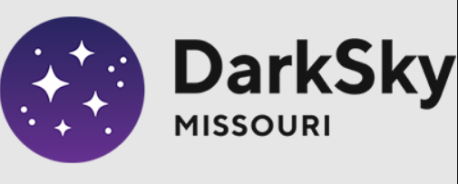 Preventing Birds Hitting Buildings
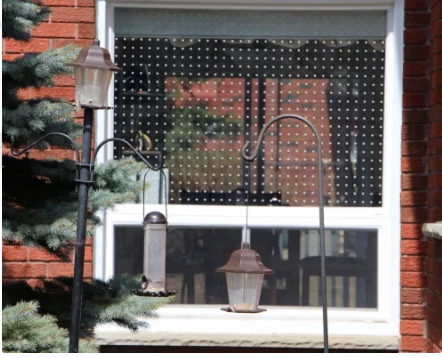 Apply markings in a dense pattern, leaving no gaps more than 5 cm by 5 cm (2 inches by 2 inches). If gaps are any larger, birds may try to fly through them and still hit the window. 
Apply markings to the outside surface of the glass, NOT the inside. Reflections of trees or sky on the outside of the window may render any internal window markings invisible. 
Markings must be of high contrast so that they stand out on the window. Markings with poor contrast, for example black dots on a very dark window, might not be noticed by birds. 
Each marking should be no less than 6 mm (1/4 inch) in diameter. 
Markings must cover the entire surface of the glass.
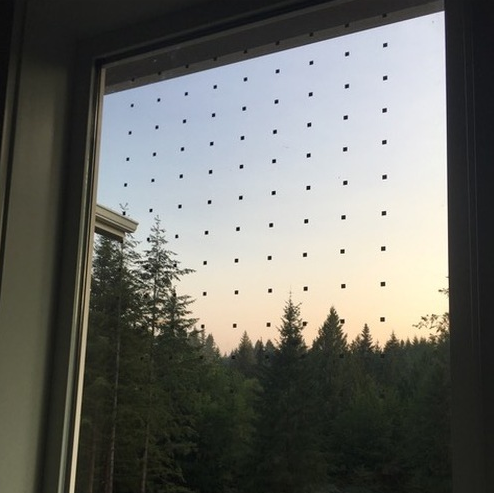 https://flap.org/stop-birds-from-hitting-windows/
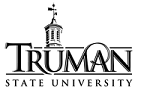 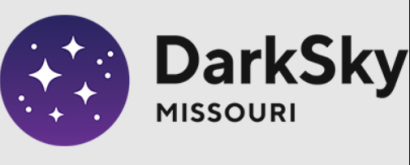 ALAN And Bird Migration: References
https://www.audubon.org/lights-out-program
https://www.audubon.org/news/four-decades-building-strike-records-point-super-collider-birds
https://www.darksky.org/light-pollution-poses-threat-to-migrating-birds/
https://flap.org/
https://flap.org/wp-content/uploads/2019/11/US-Fish-and-Wildlife-Best-Practices.pdf
https://www.nature.com/articles/s41598-018-21577-6.pdf
https://birdcast.info/
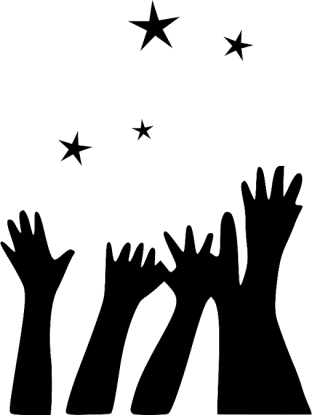 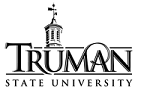 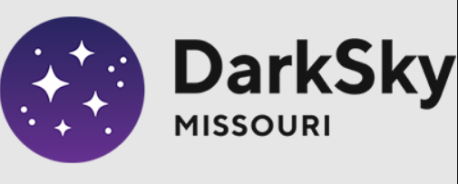 Interpreting Dark Skies
Dark Sky Heritage: Stargazing, myths, constellations, loss of night
https://figuresinthesky.visualcinnamon.com/ 
https://stellarium.org/ 
https://www.lightpollutionmap.info/ 
https://facstaff.bloomu.edu/mshepard/star_deck/star_deck_uses.htm 

Darkness and Human wellbeing (see https://www.rasc.ca/lpa/resources and the publicly accessible google-drive linked there)
Circadian Rhythm
Direct glare
Darkness at night: Impact on living beings: Birds and bird migration; Insects and pollinators
https://flap.org/
https://birdcast.info/
https://www.lightsoutheartland.org/ 
Light pollution versus other forms of Pollution
Similarities: waste, carbon footprint, “bad neighbor”
Differences: expense, Local solutions, win-win for all parties
67